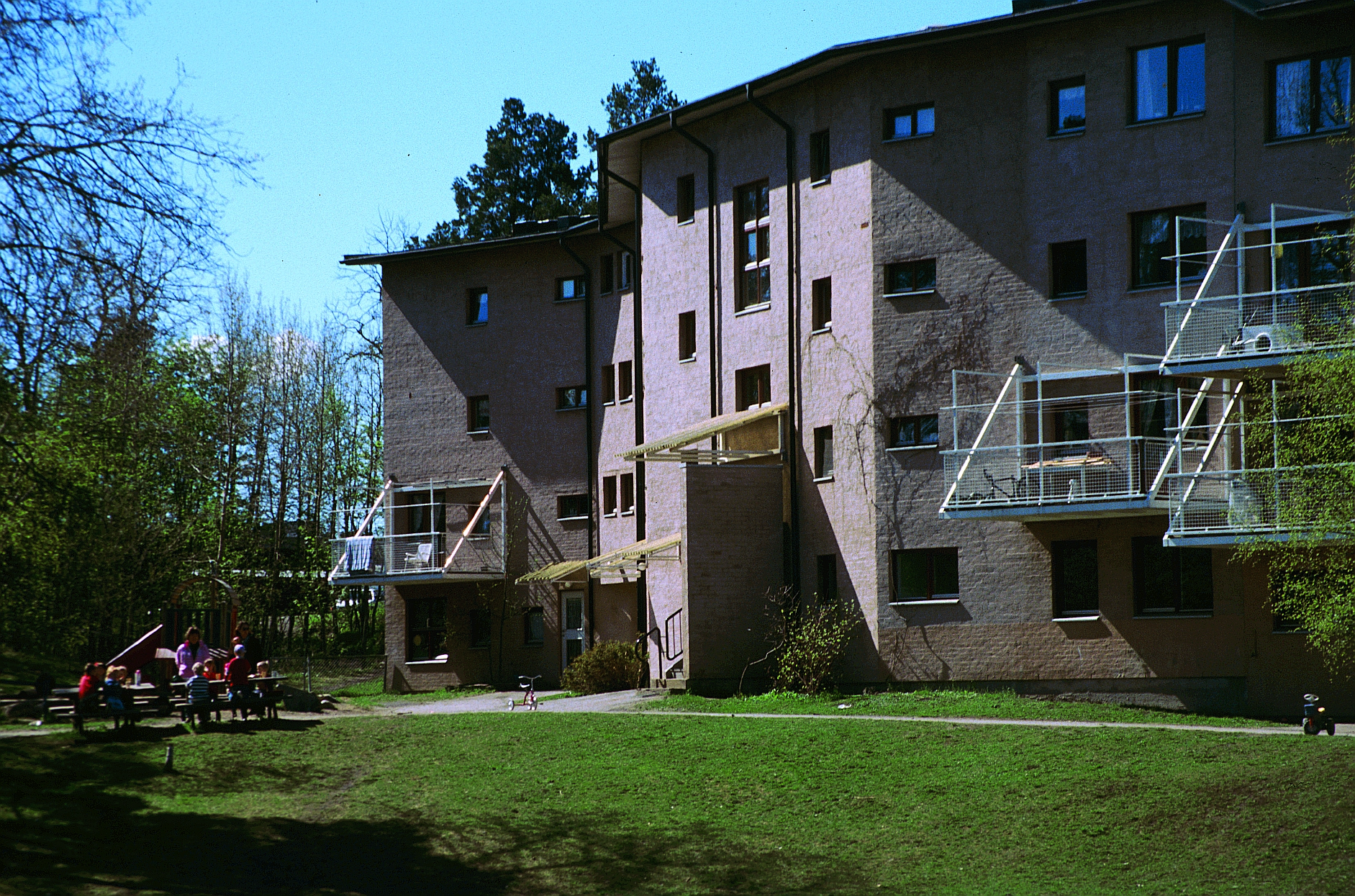 BULLBY– frokostmøte 13. mars kl. 0800 – 1030 
Boligkvalitet og bomiljø 

Av Johan-Ditlef Martens og Lene Schmidt
1. Bomiljø og uterom
2. Boligplaner
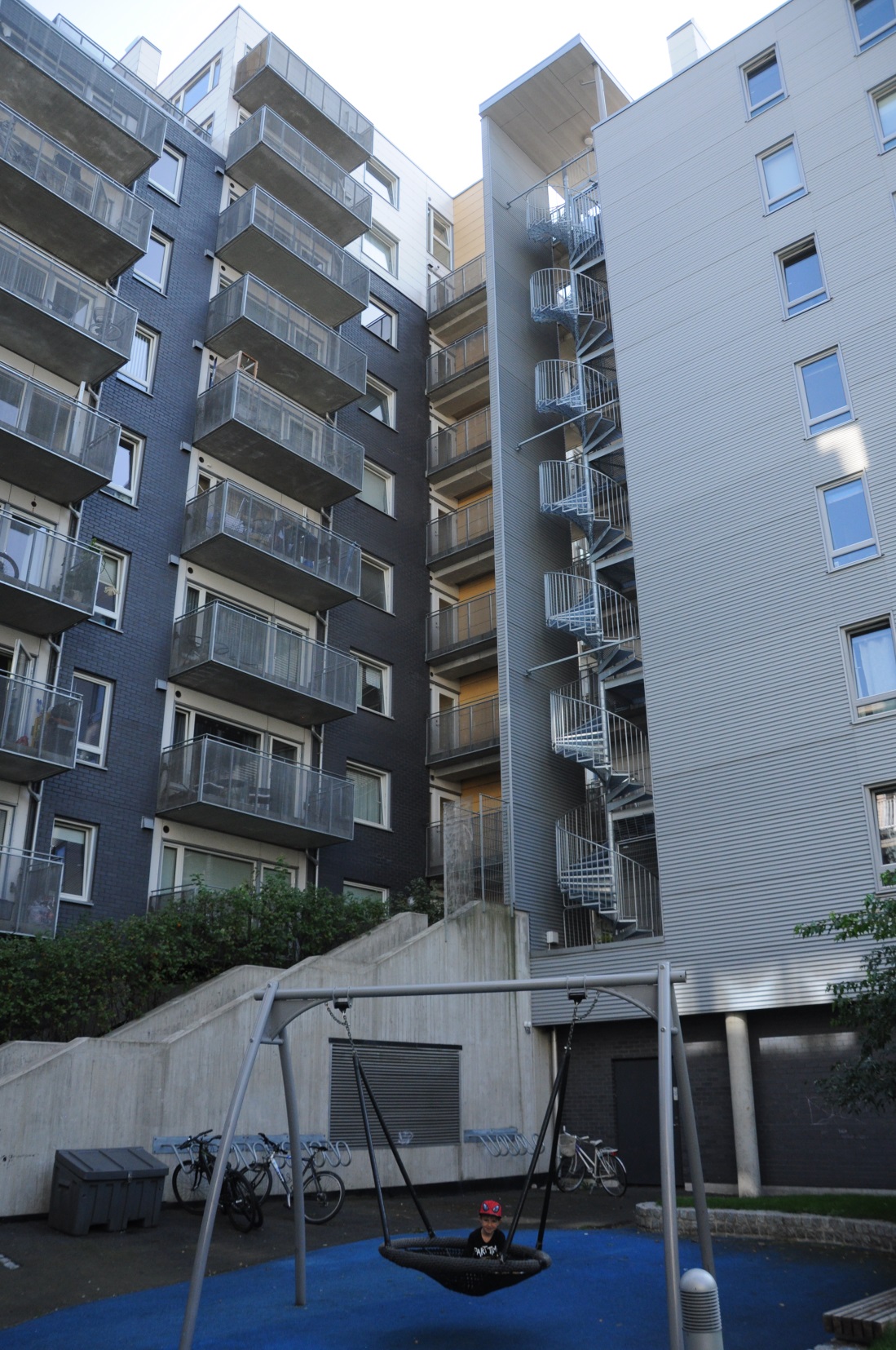 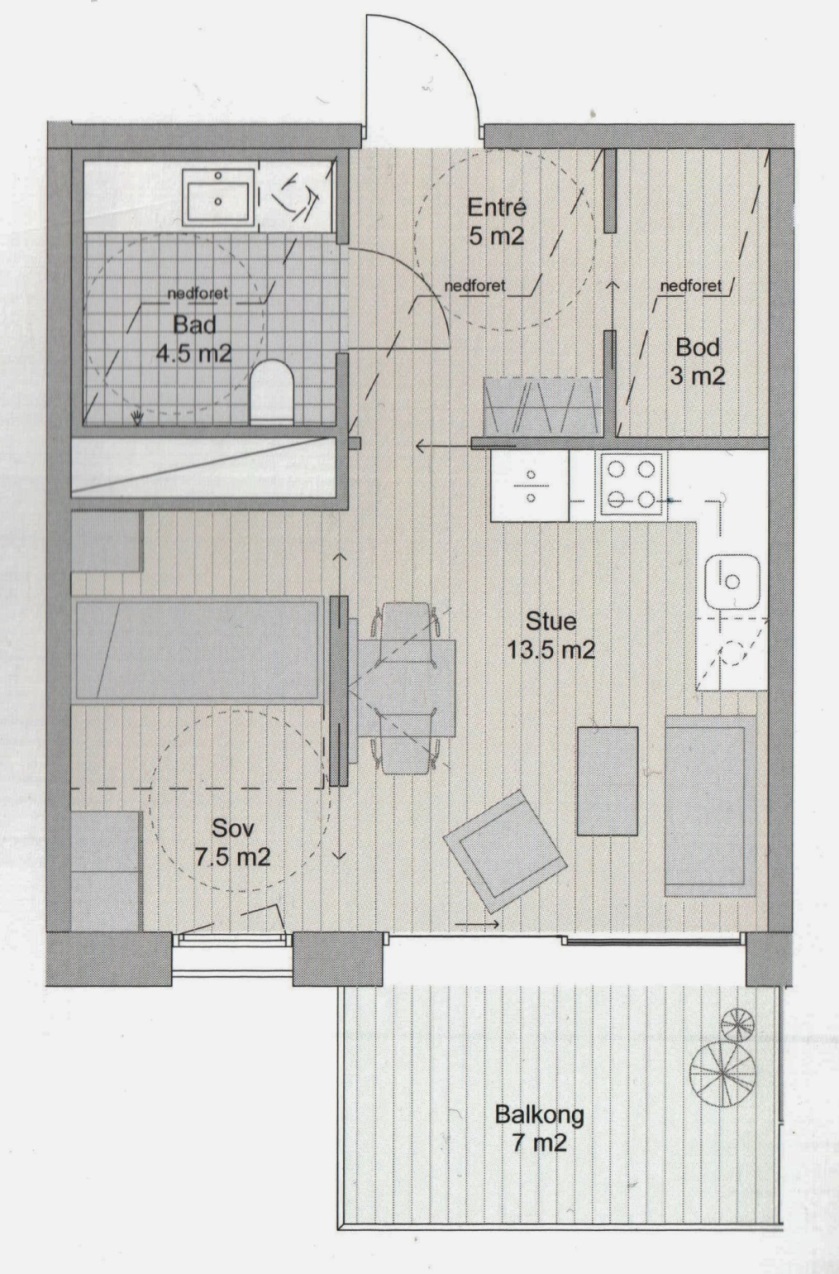 3. Økonomiske premisser
Utearealer
        Gråbeingårdene – tur retur?
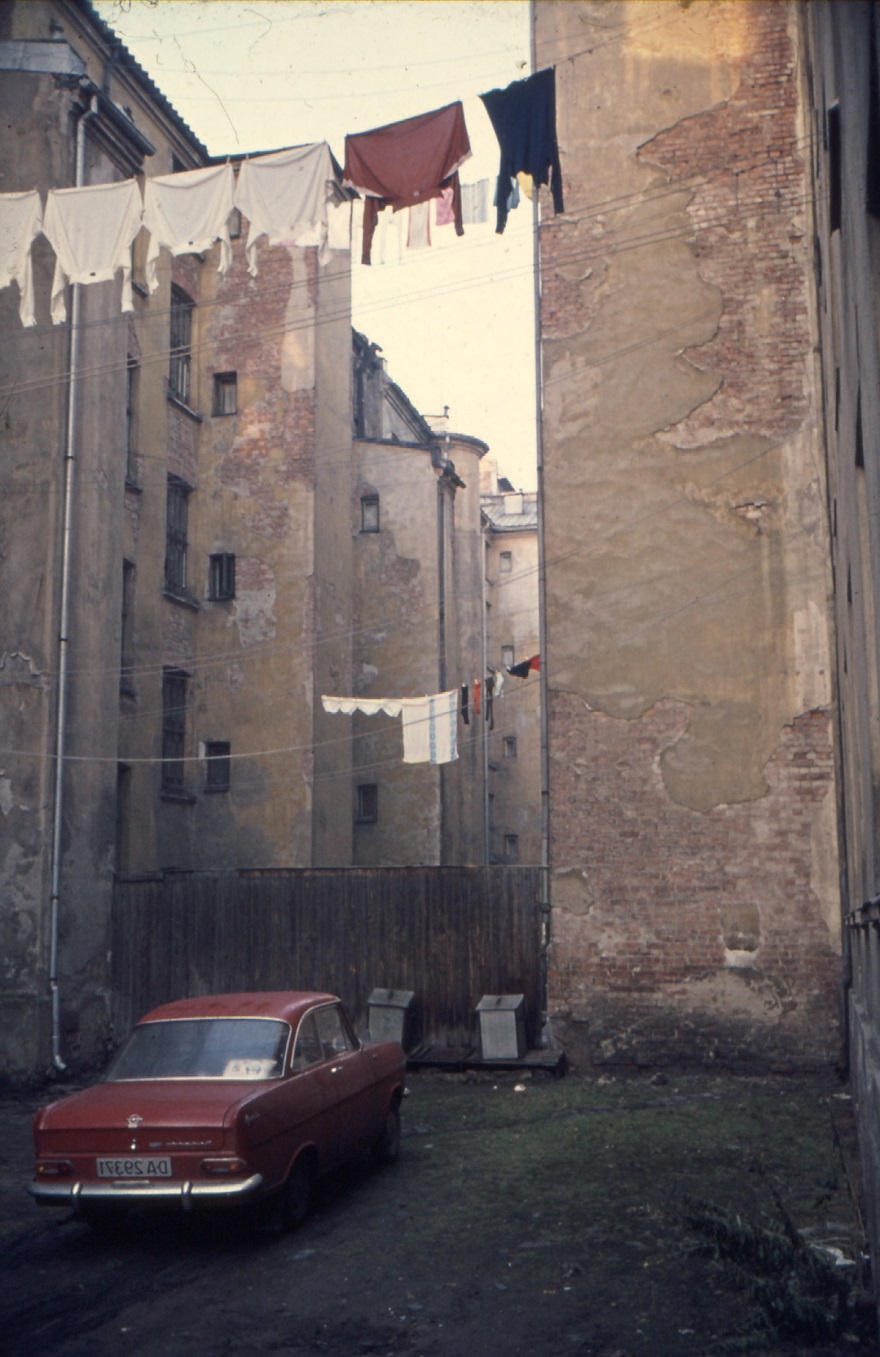 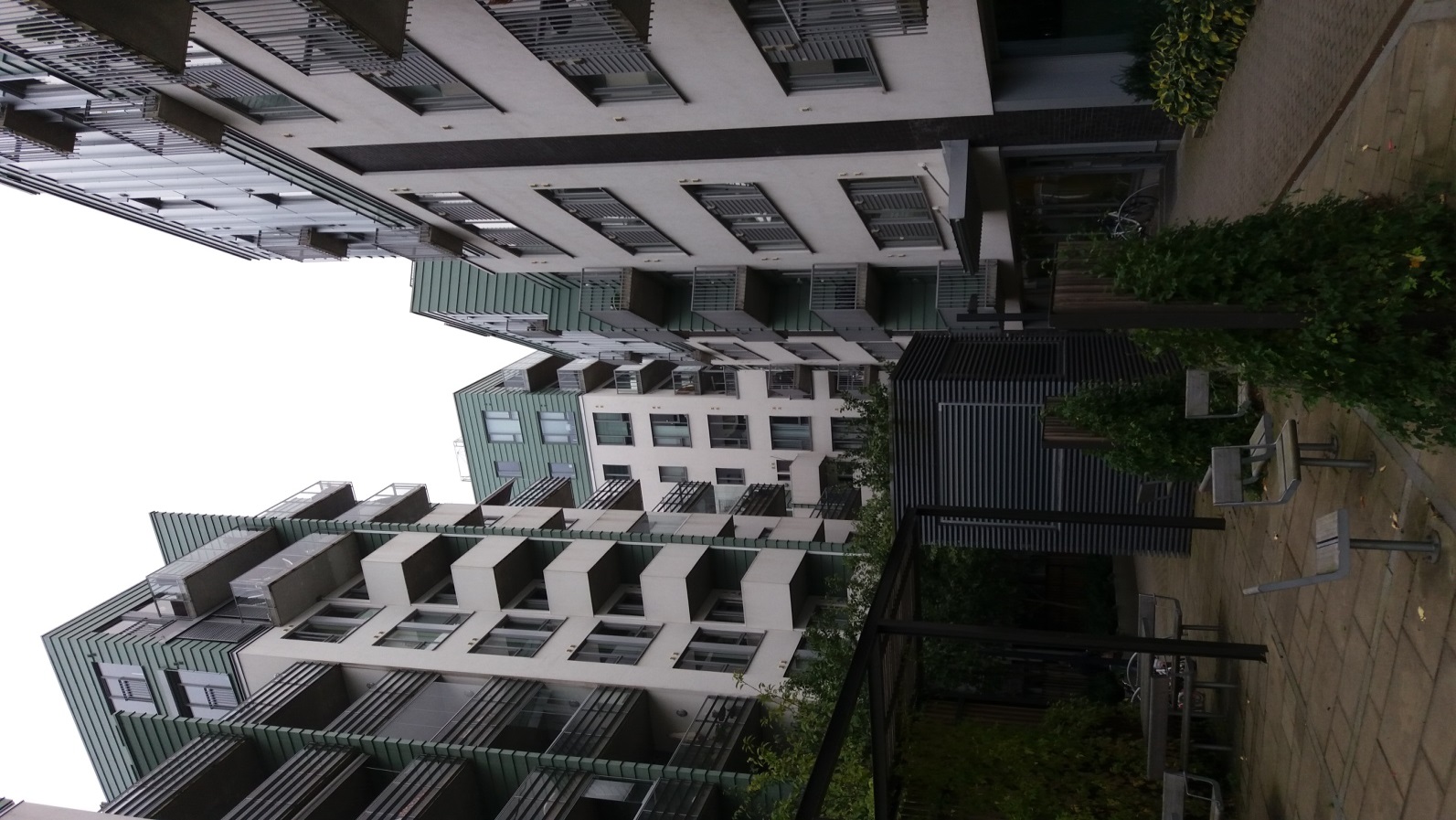 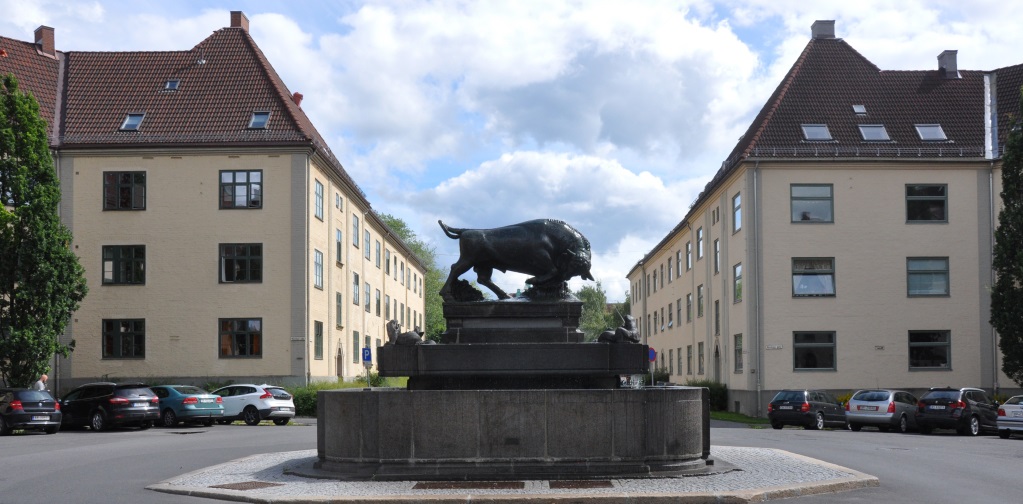 1910 – 1930 
Kommunal boligpolitikk og styring
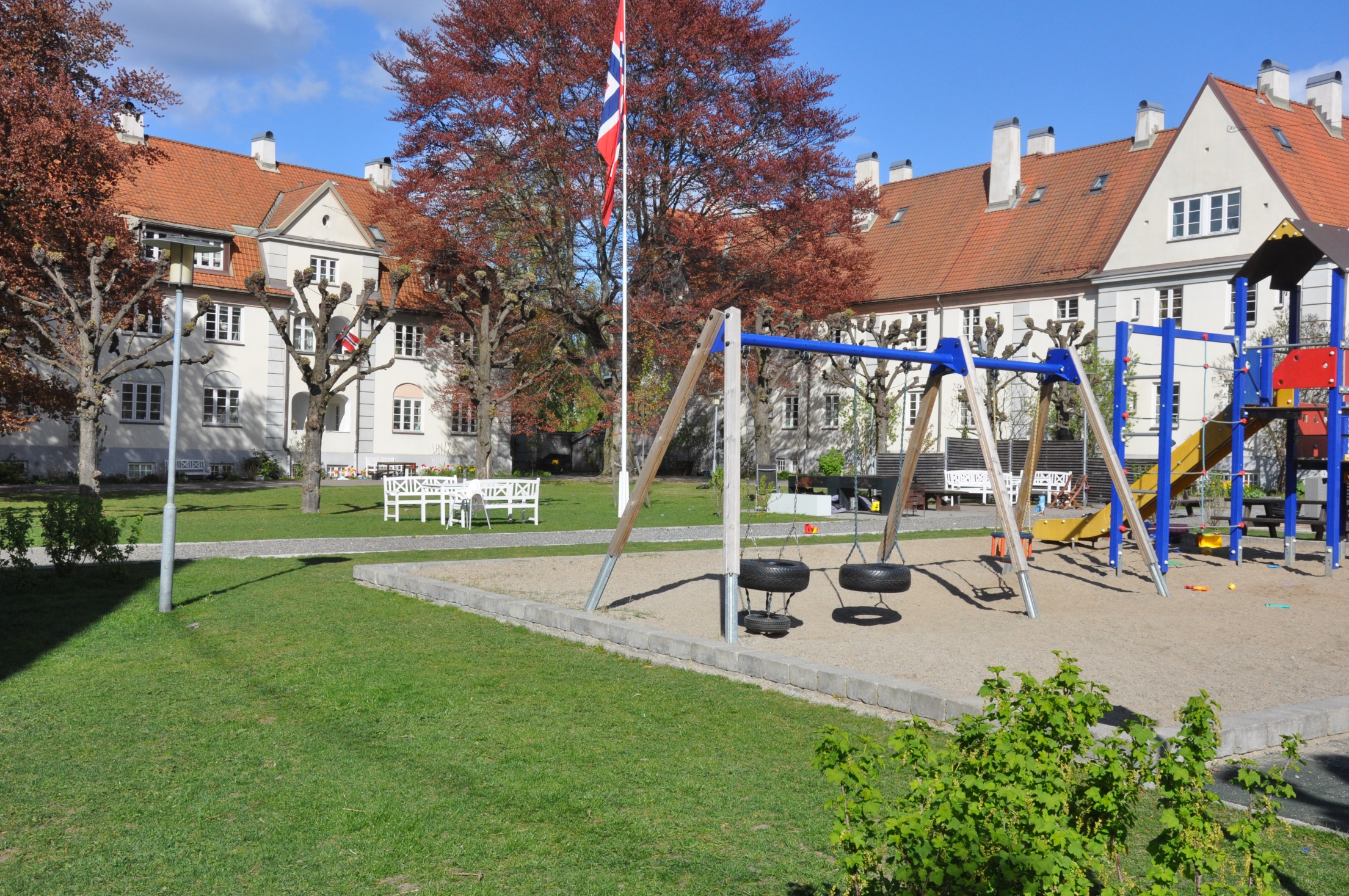 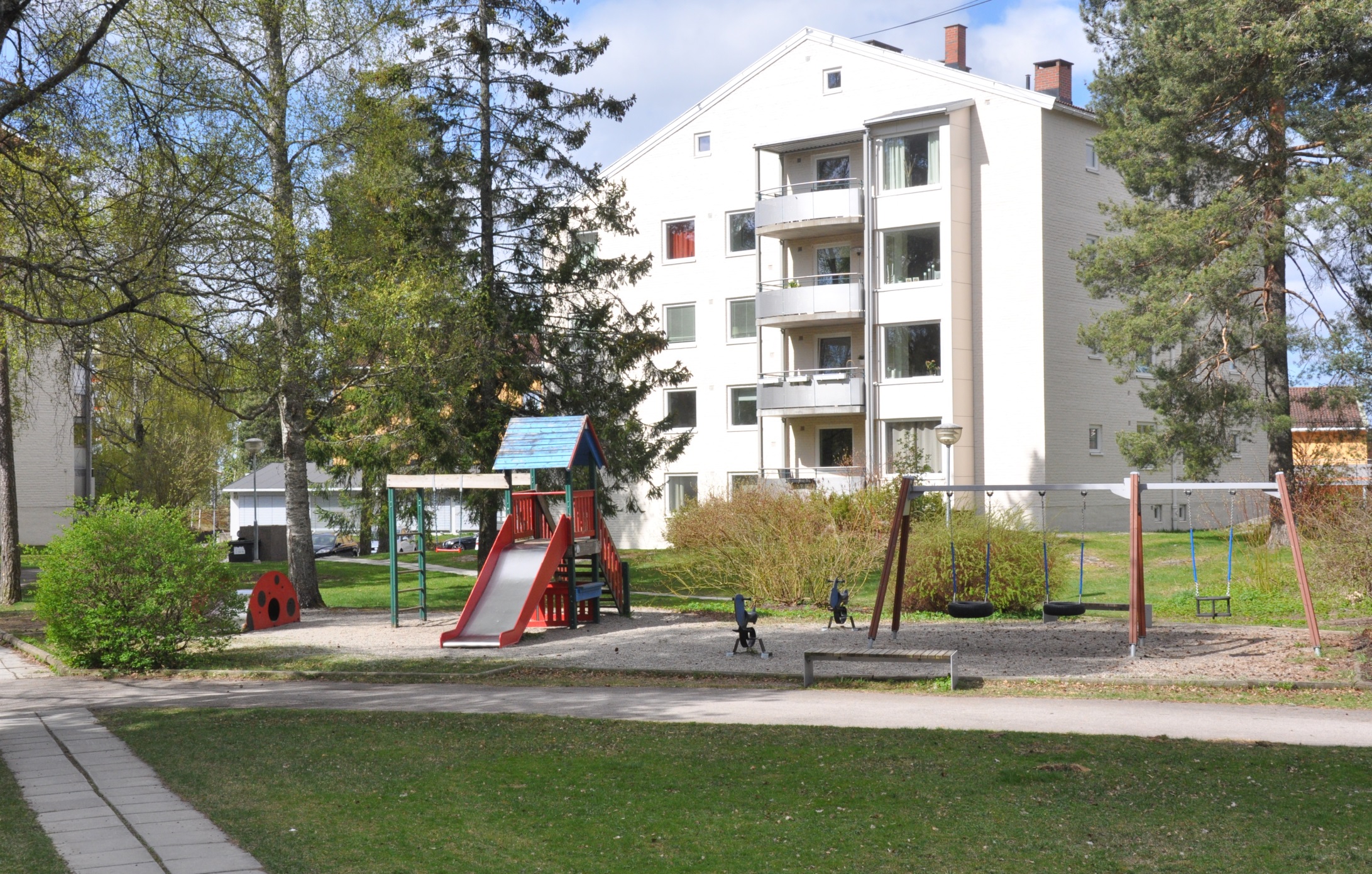 1950-tallet: Boligtun, nærmiljø og lekeplassen var byggeklossen
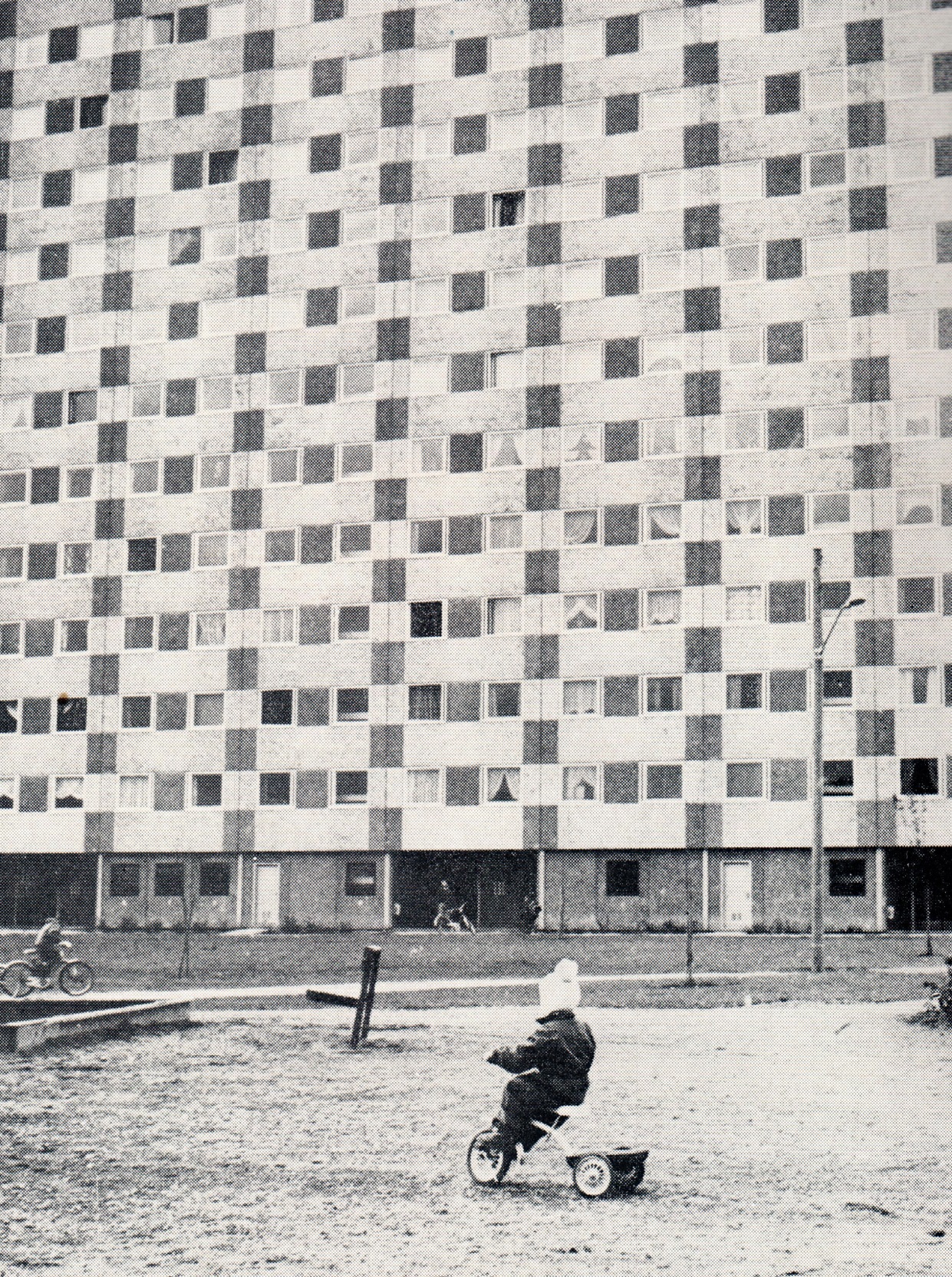 1960-1970-tallet:
Oppgjør med høyhus både fra fagmiljøene og Husbanken.

Barn hovedargumentet
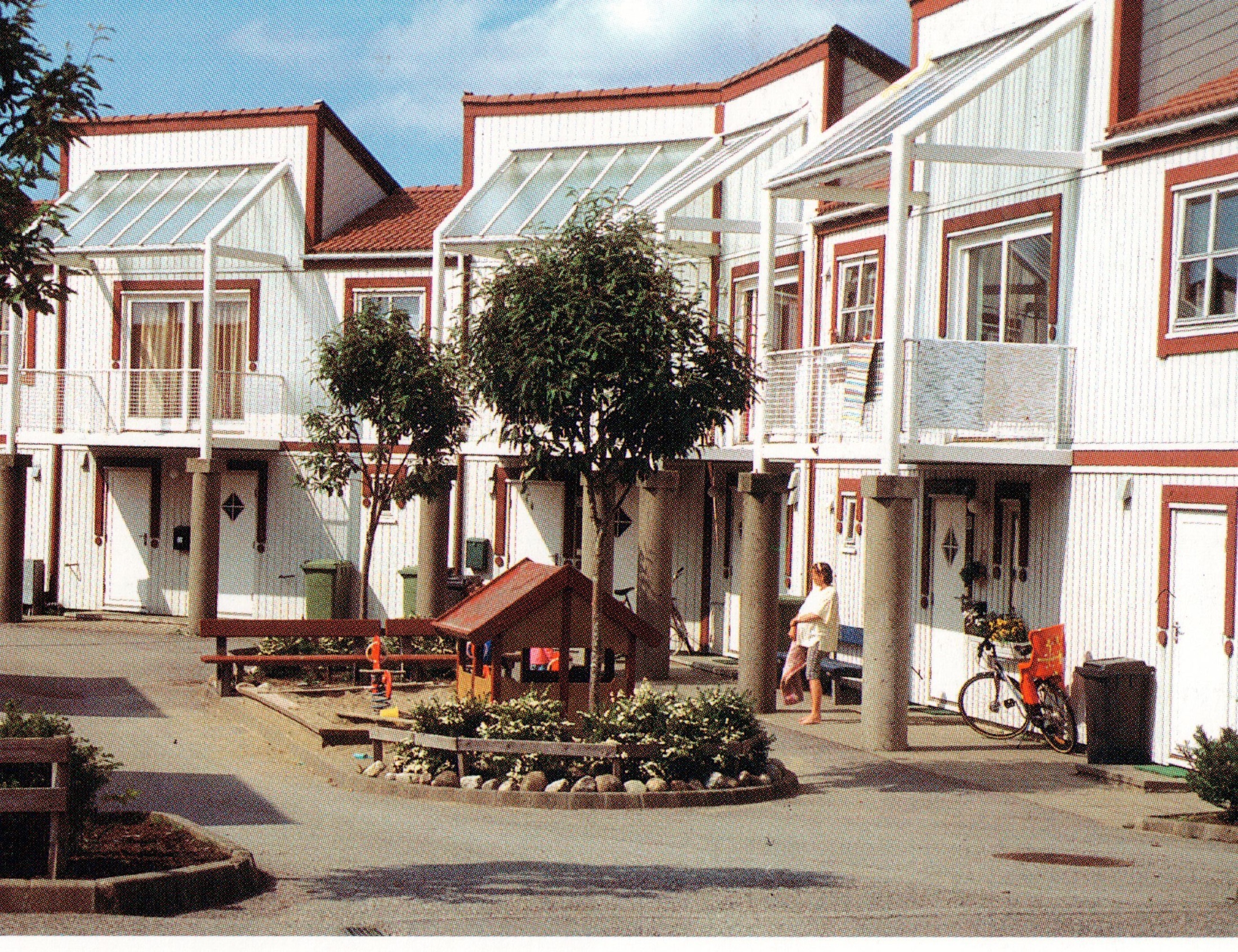 Tett-Lav ble det nye idealet
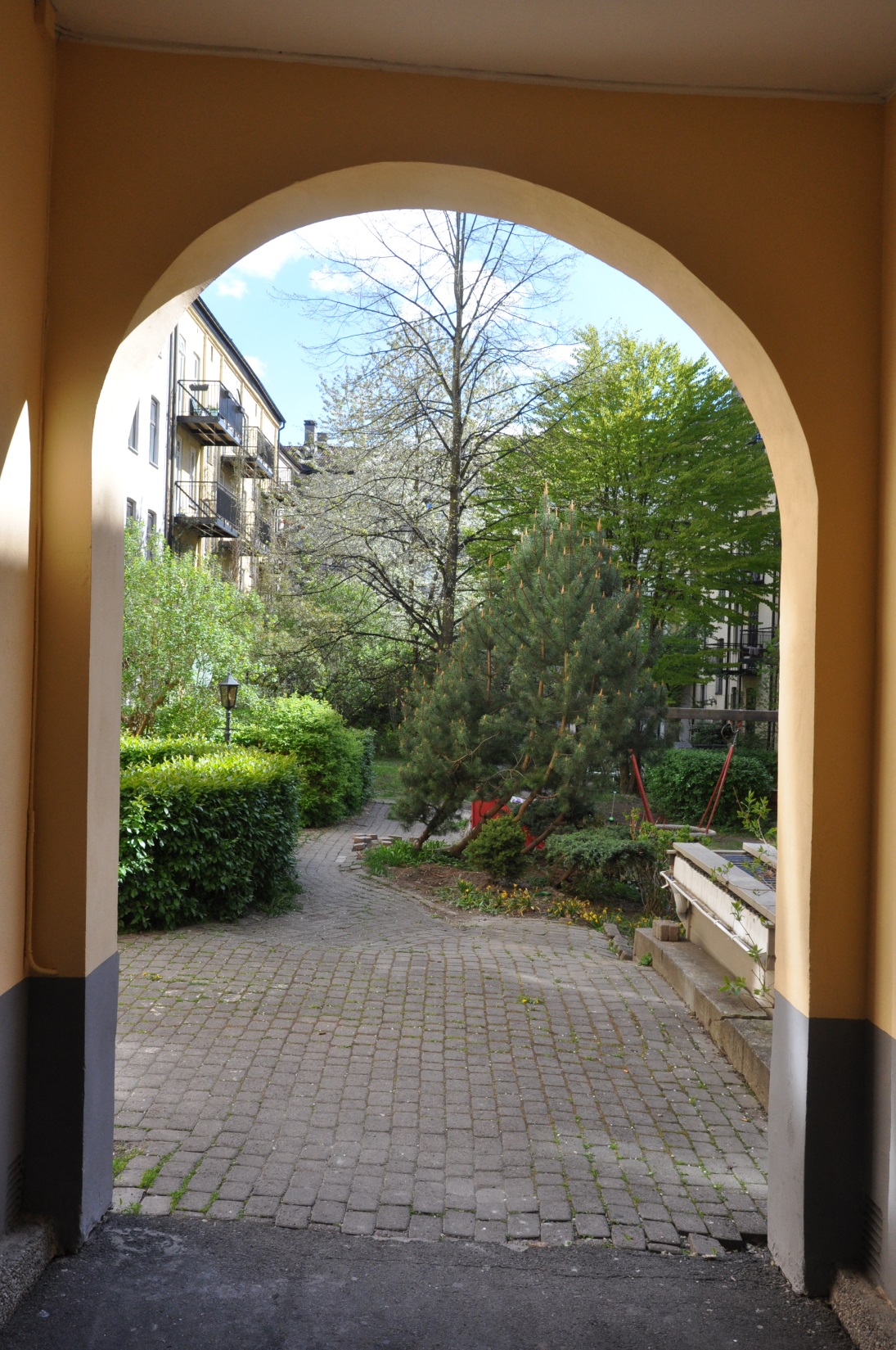 Byfornyelsen åpnet opp for trygge lekeplasser sentralt i byen
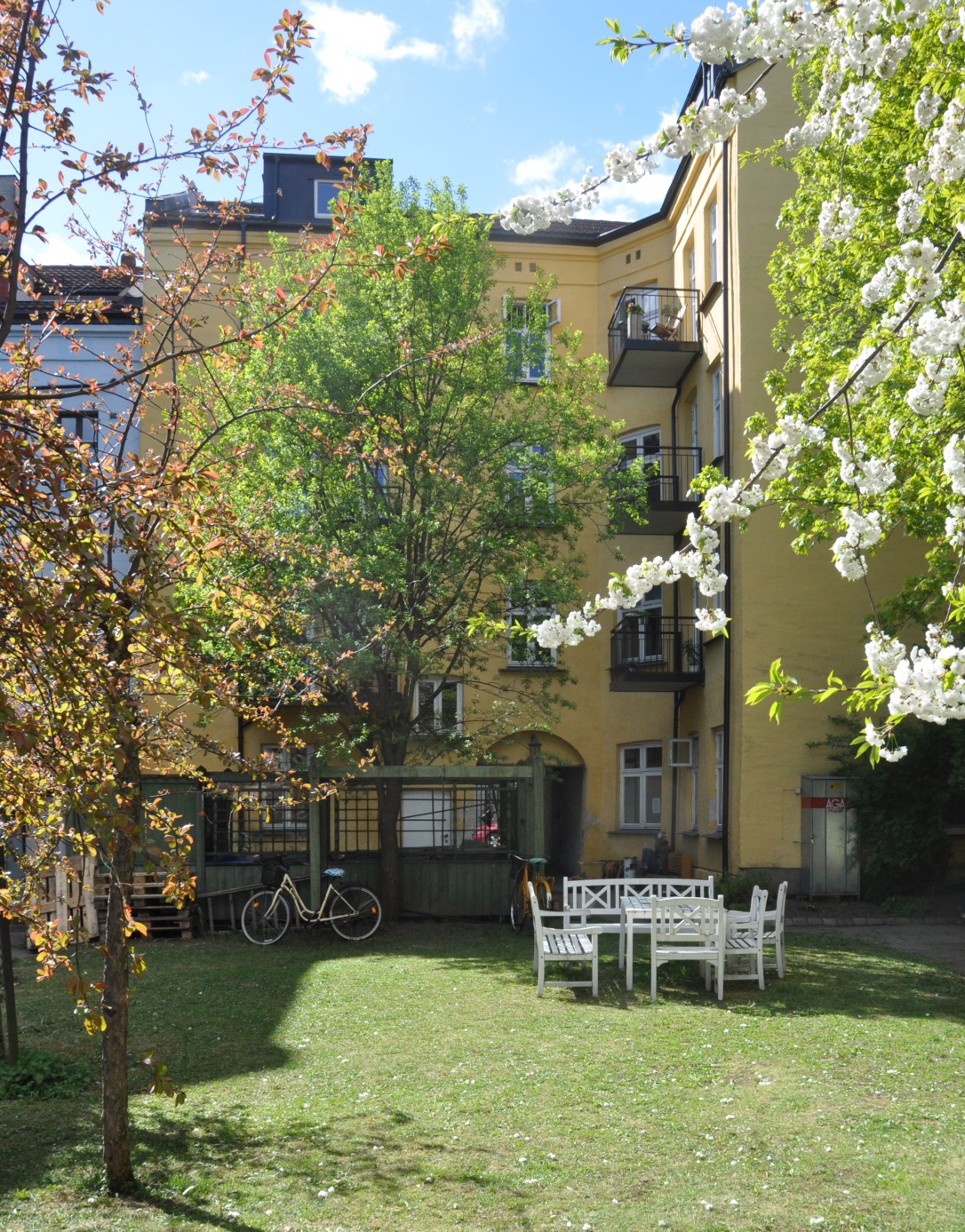 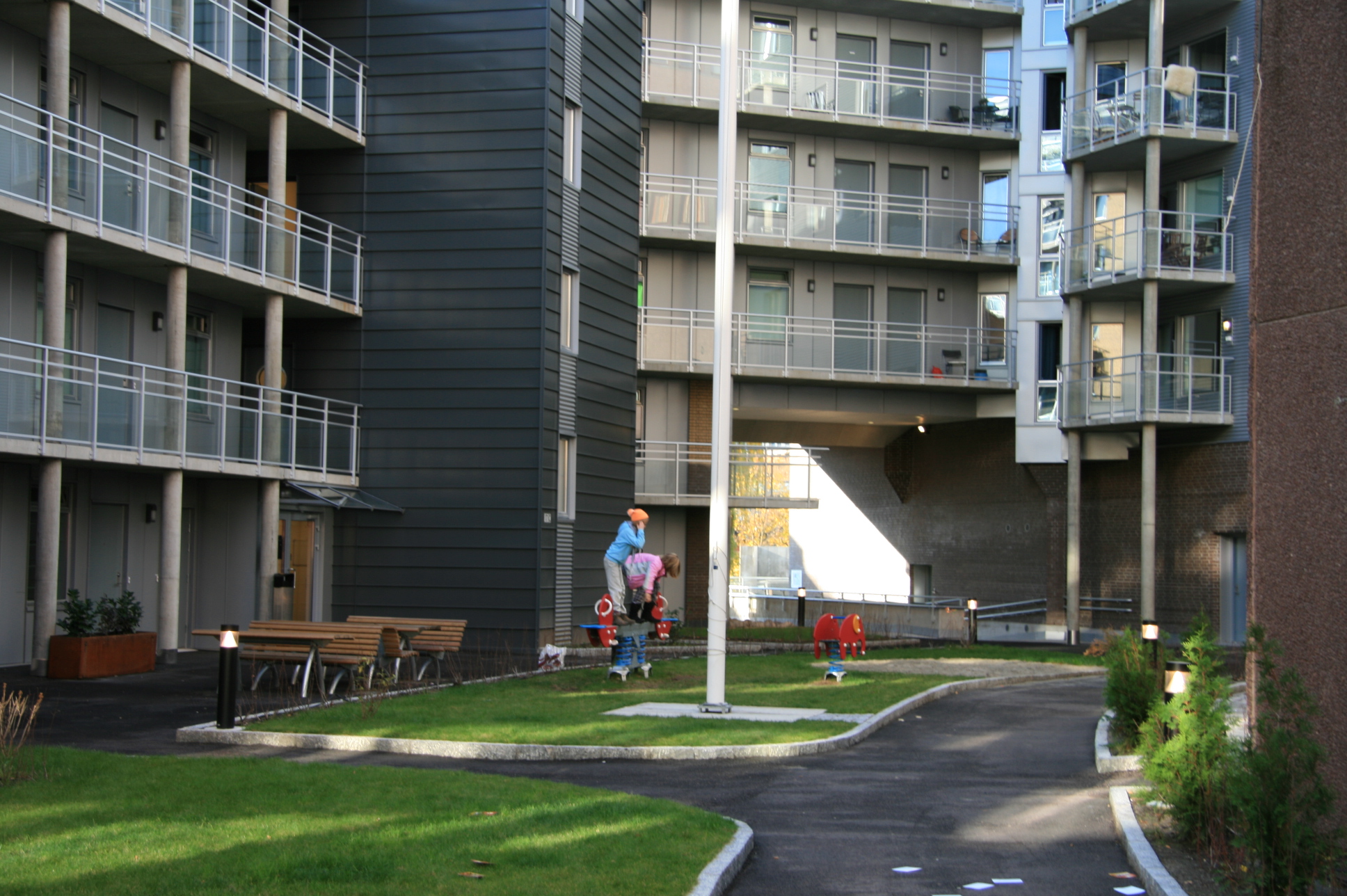 De nye gråbeingårdene? Wexels plass
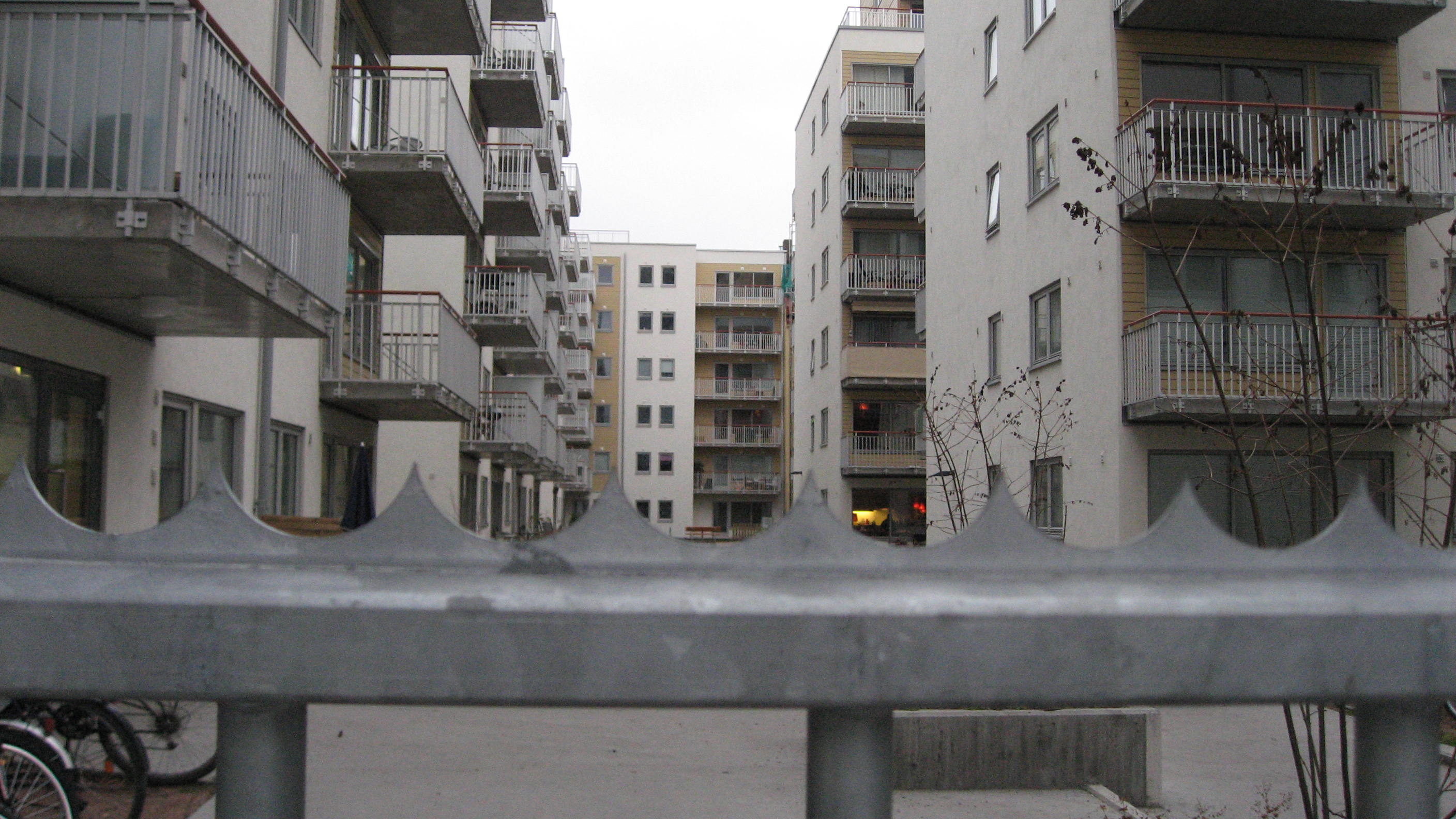 Grønlandskvartalene. 
Hva er problemet? . For høy tomteutnyttelse
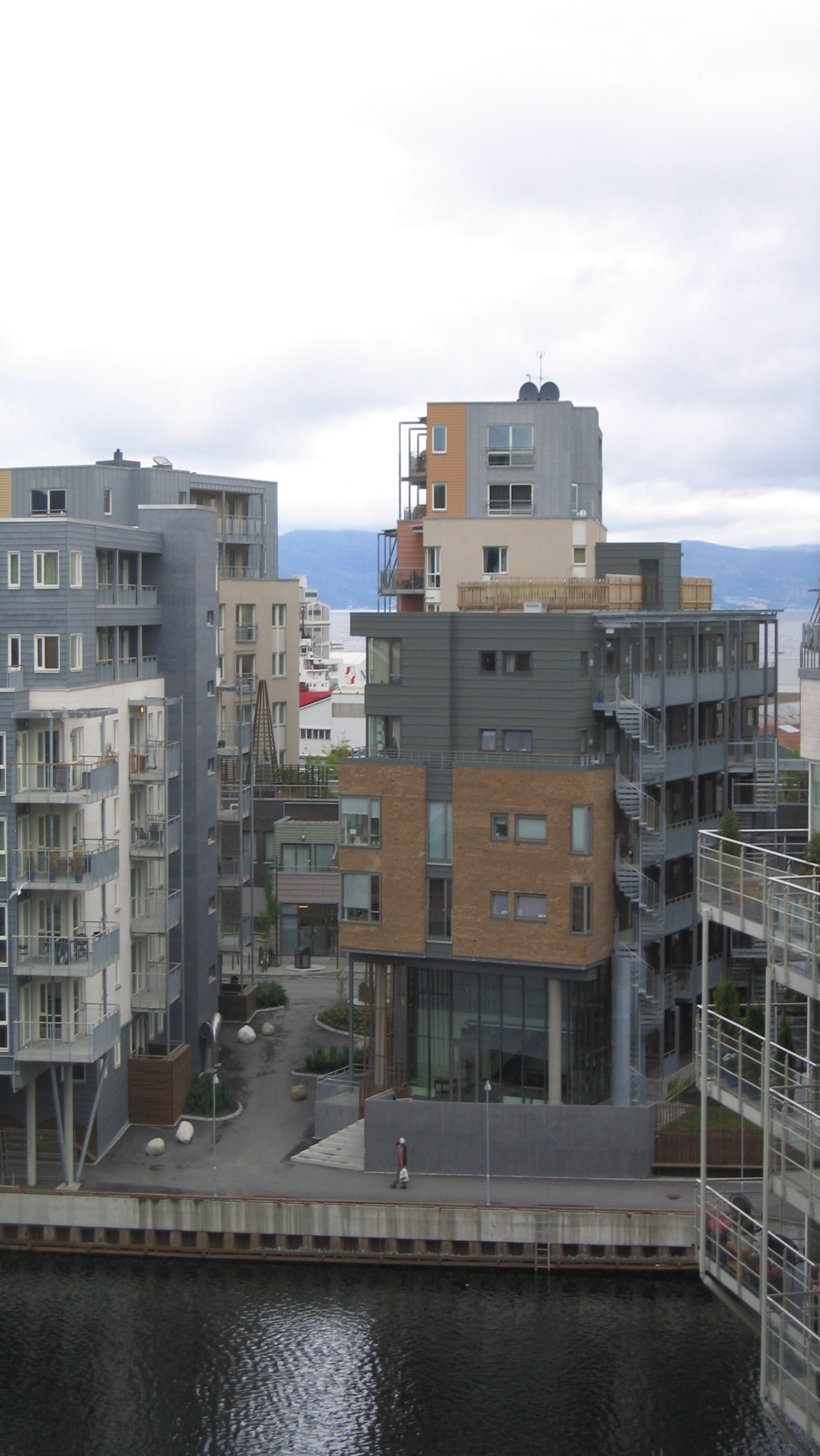 Nedre Elvehavn, Trondheim
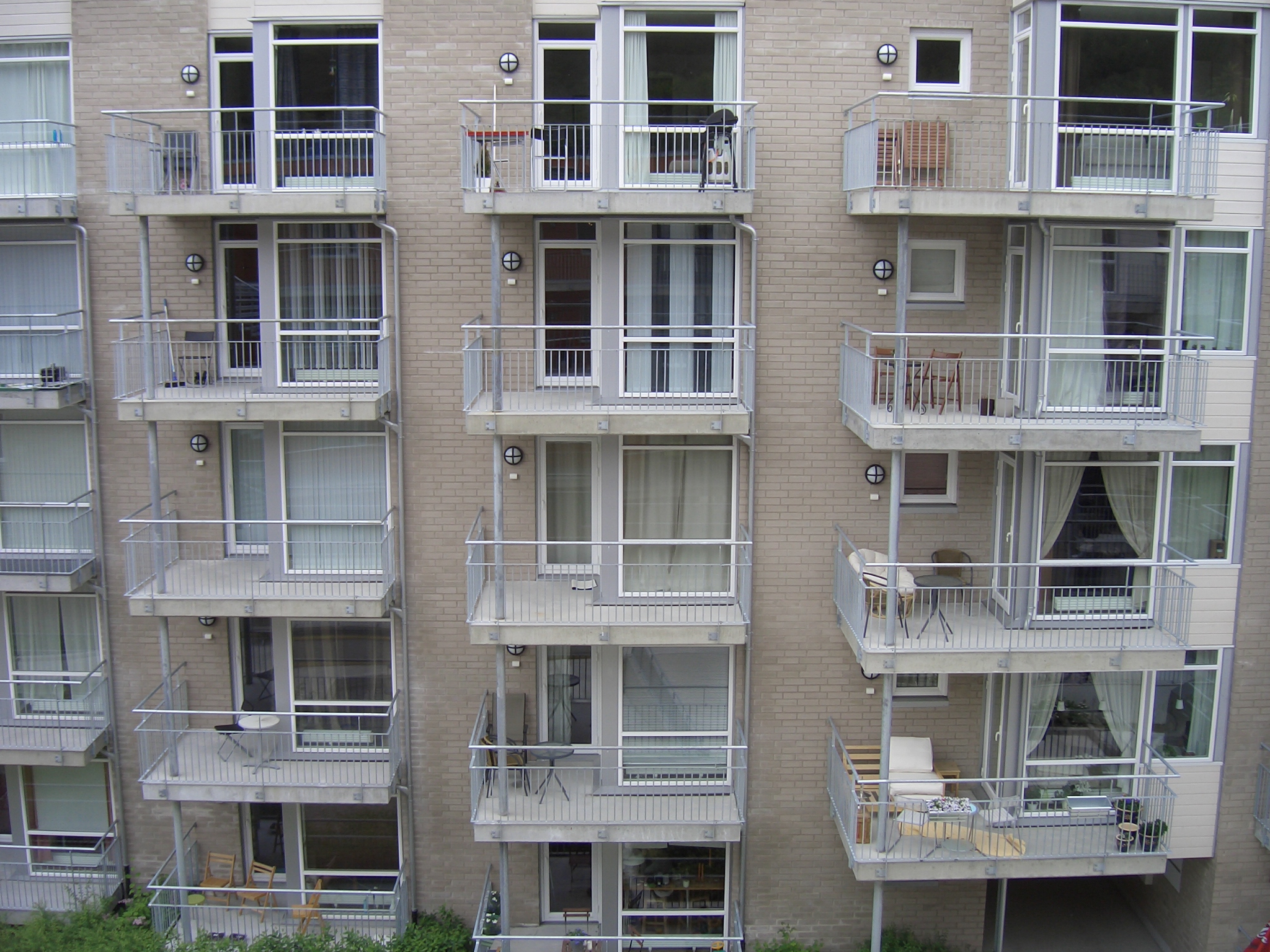 Innsyn
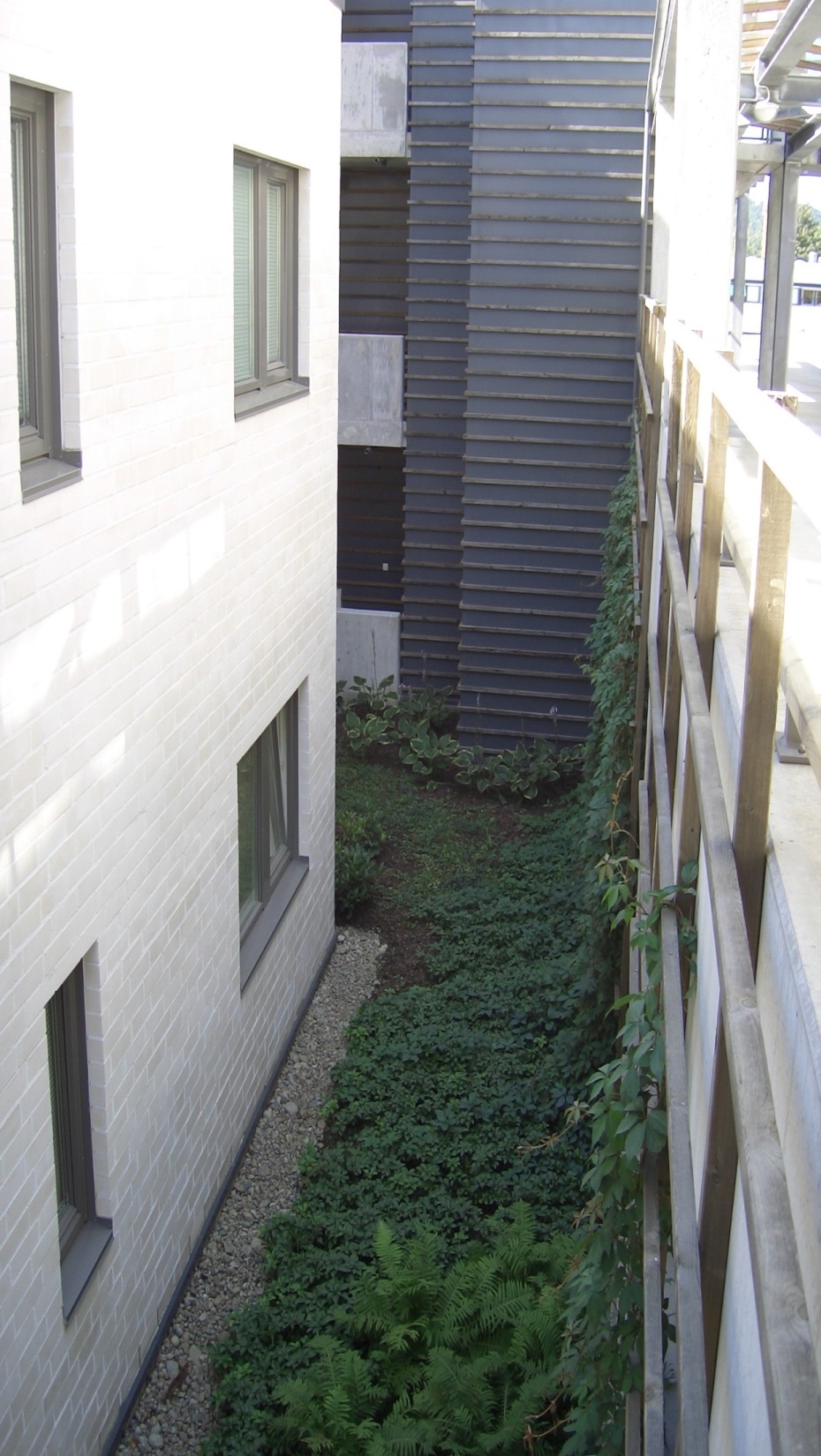 Lite sol og dagslys i boligen
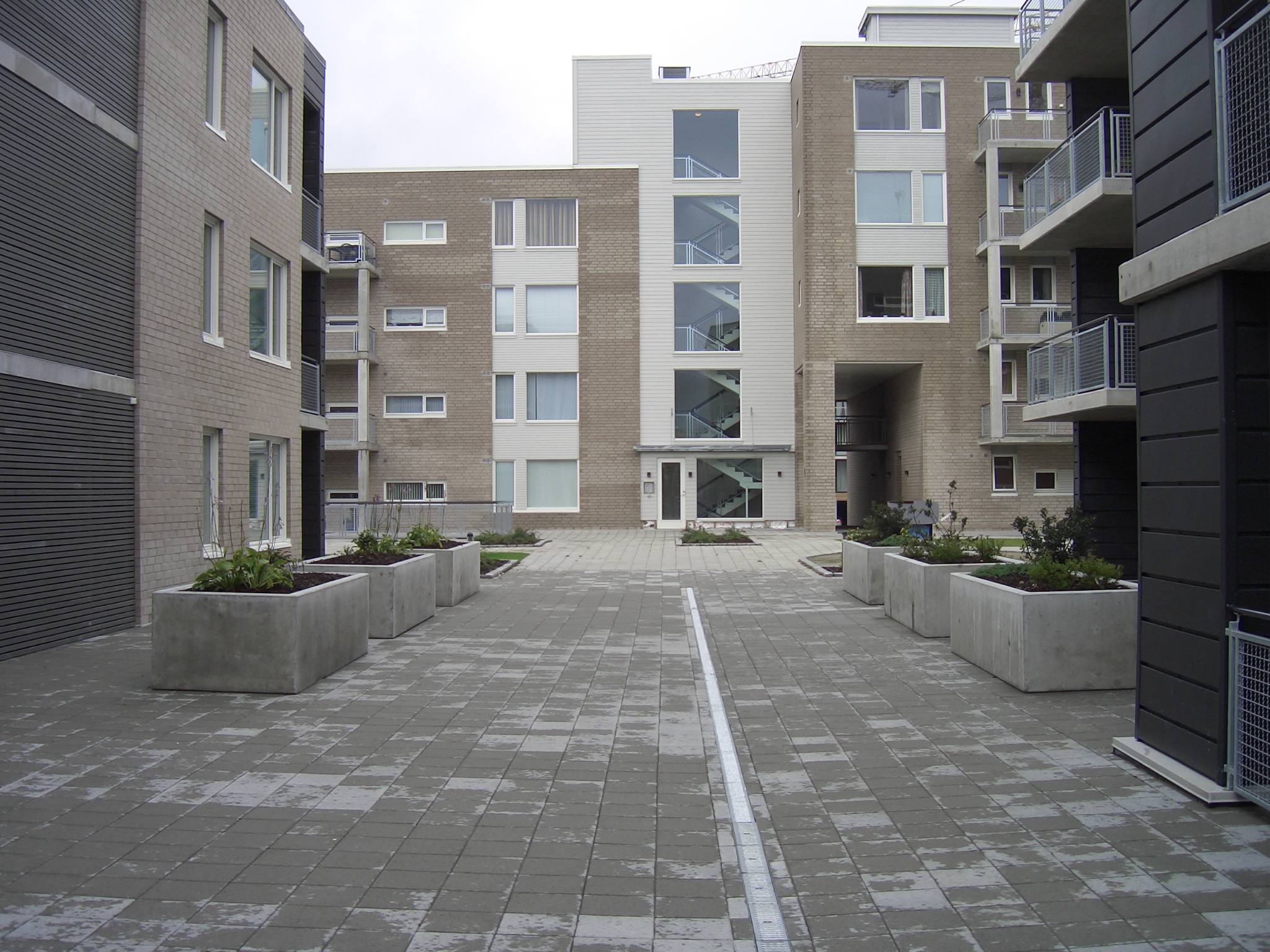 . Utrivelig miljø og lite grønt
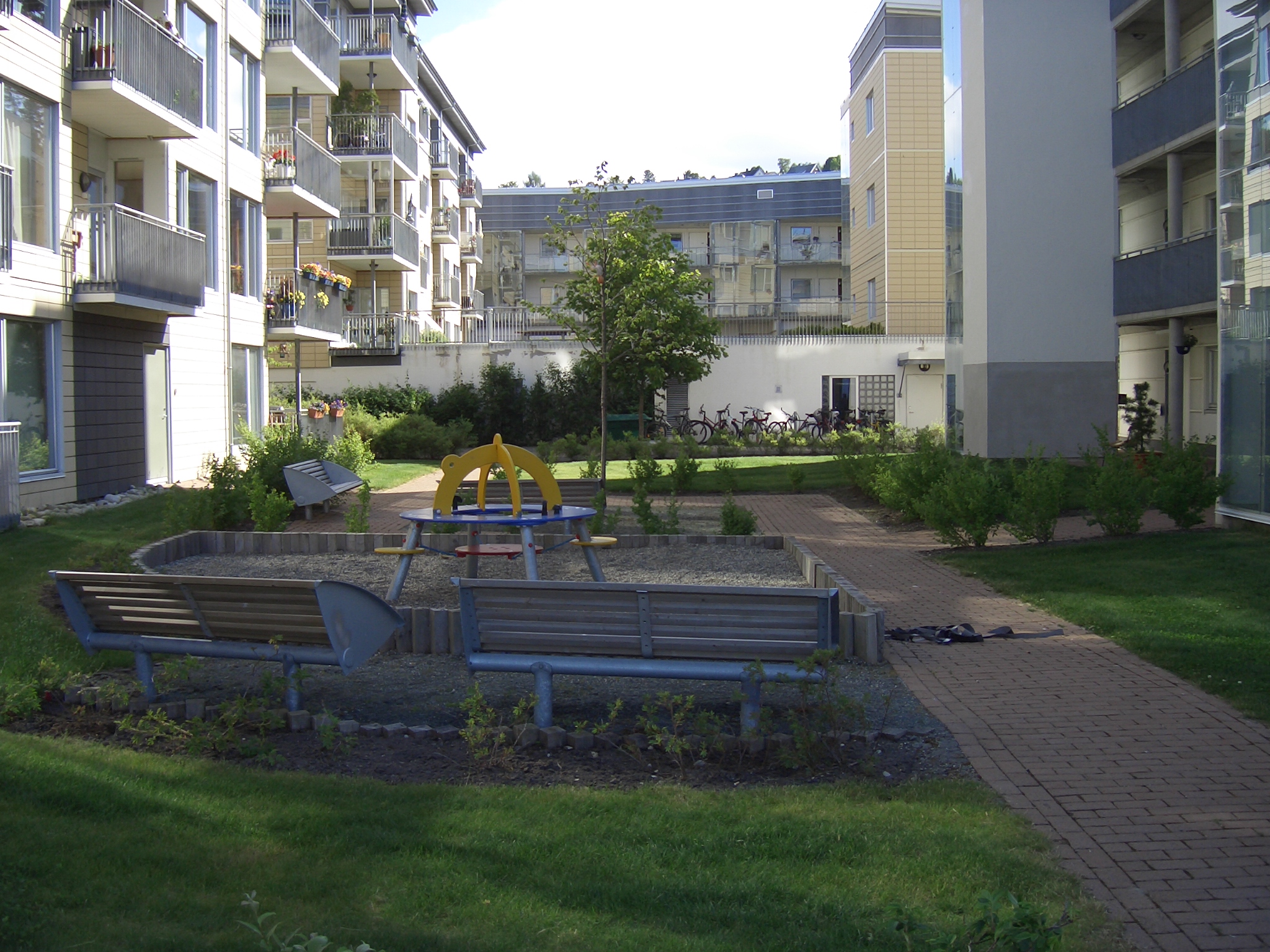 Ingen sol på uteplassen. Midtsommer kl. 1700
Vertikalt klasseskille
Små mørke (rimelige) leiligheter i bunn
Lyse store dyre på toppen
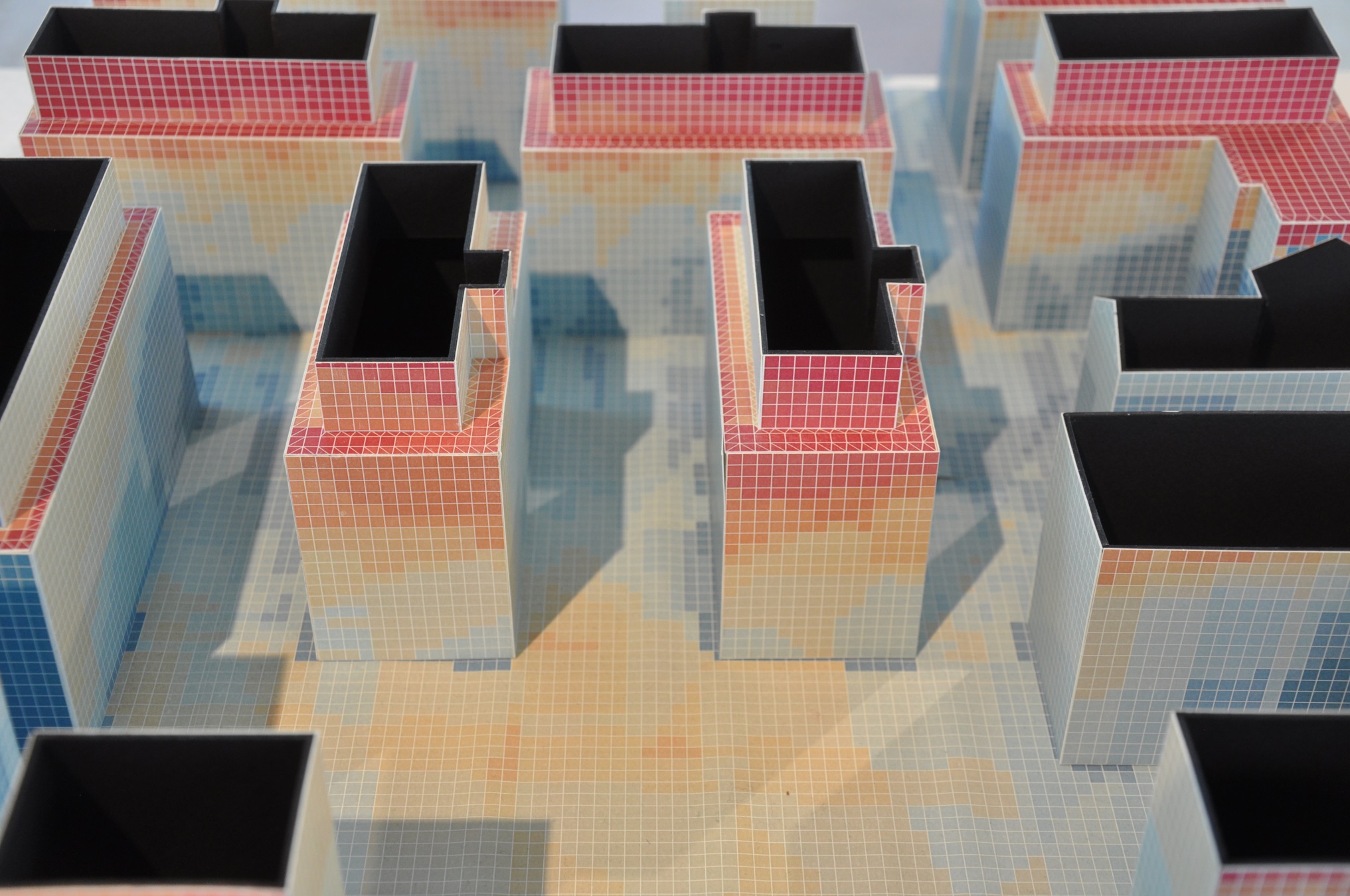 Det er mulig
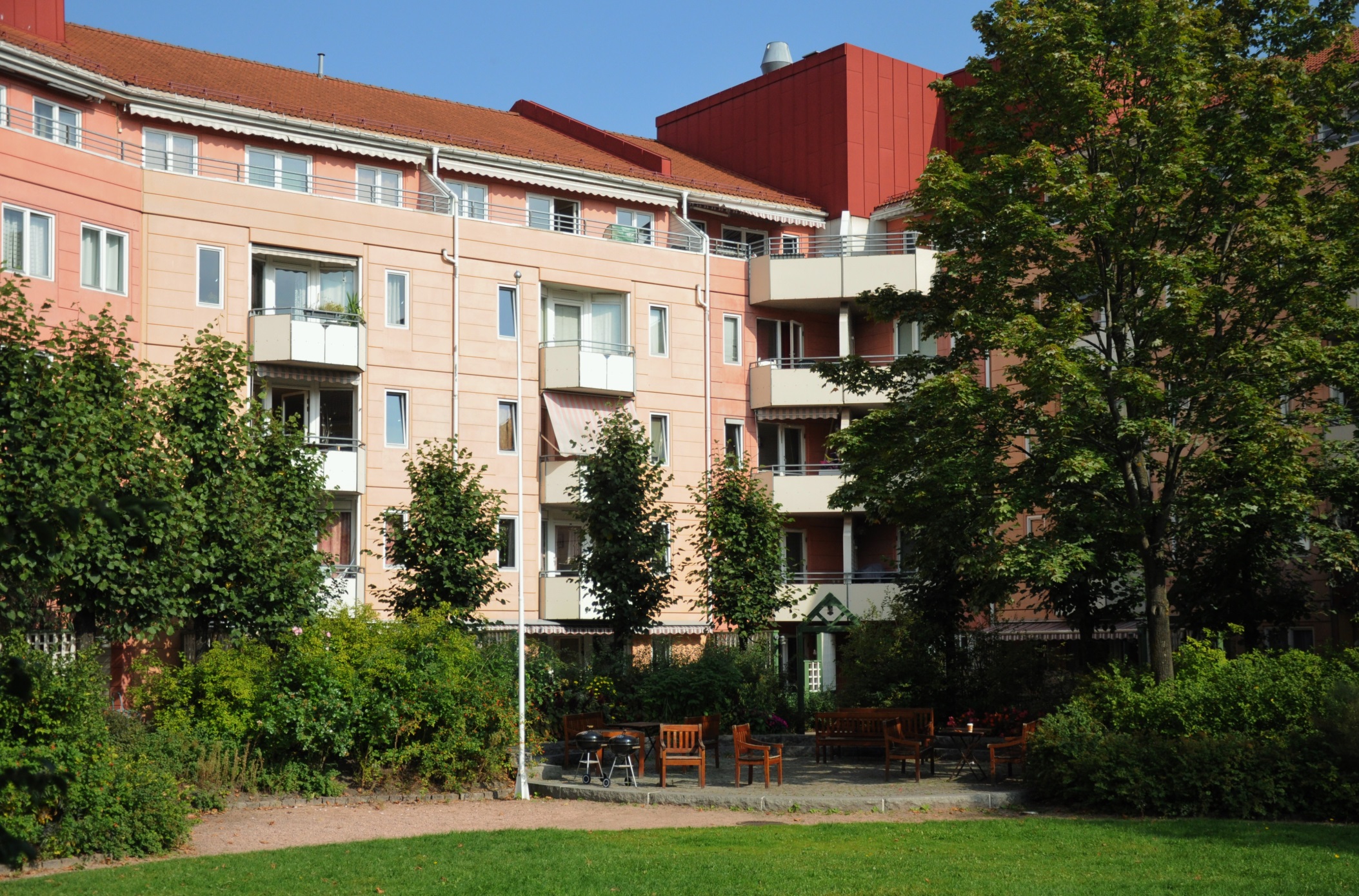 Boligens planløsning
Fra faglige standarder til marked
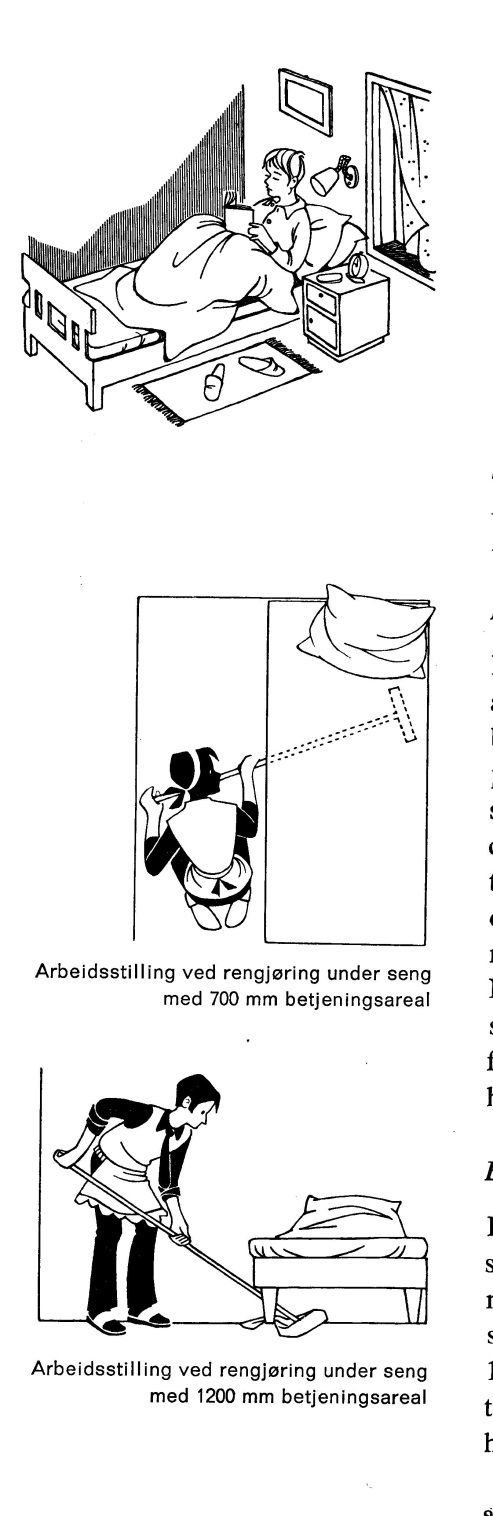 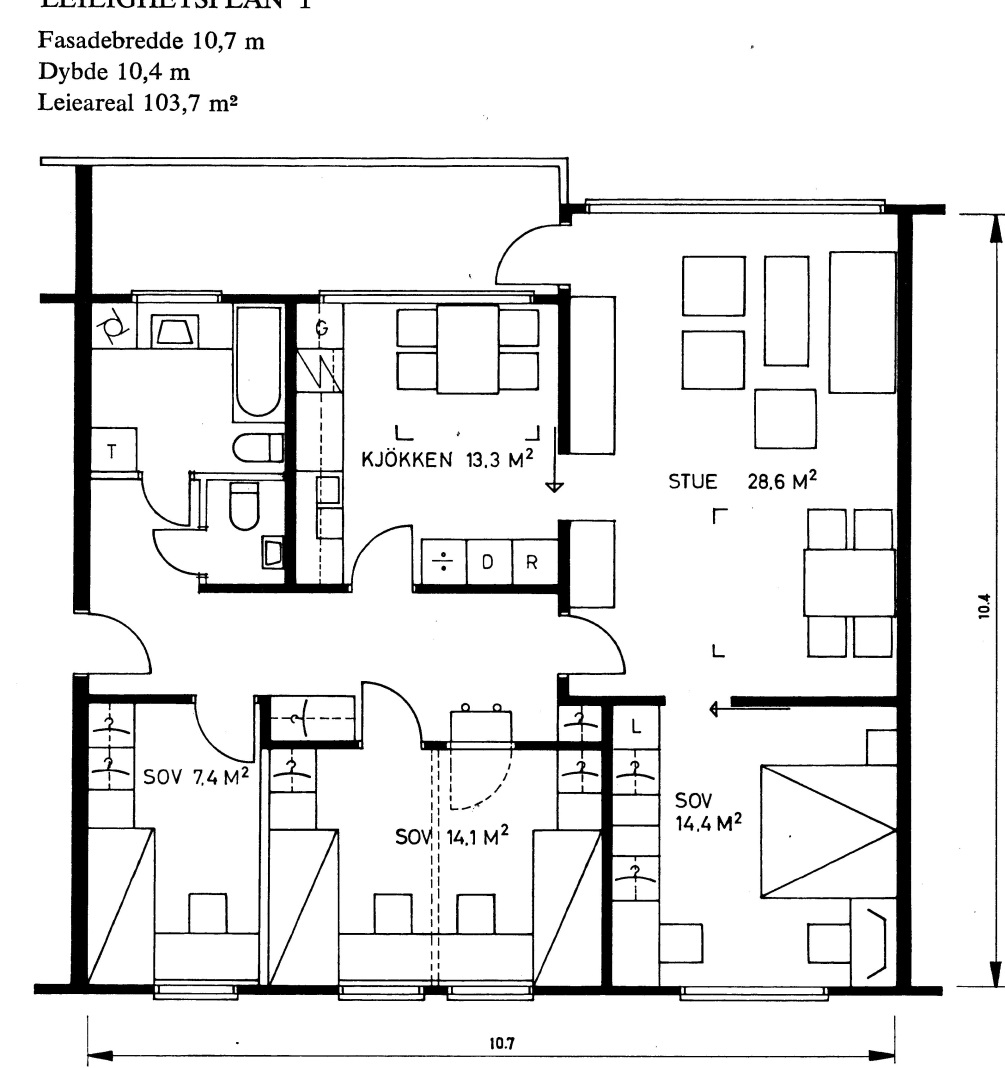 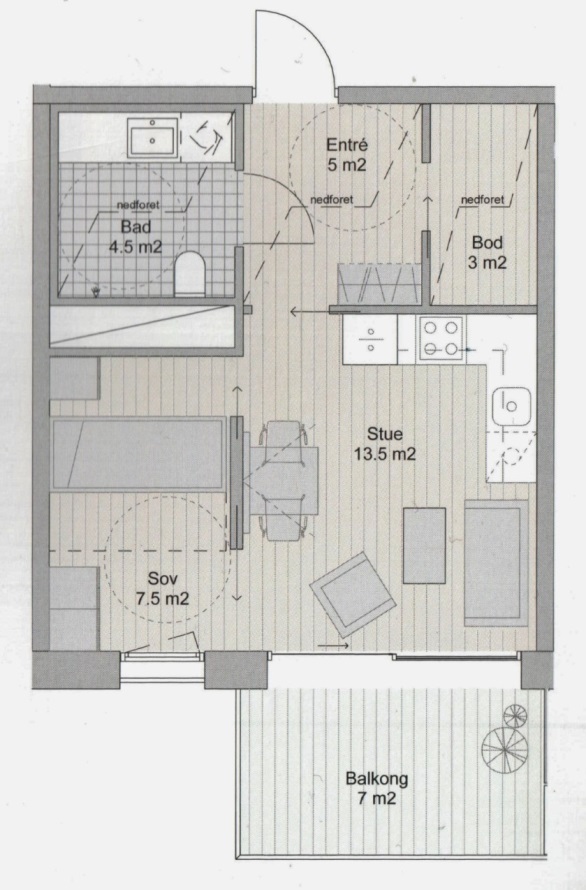 Norges Byggforskningsinstitutt og Husbankens krav
Romdimensjonerende møbelmål, nøytrale adkomster og flere oppholdssoner
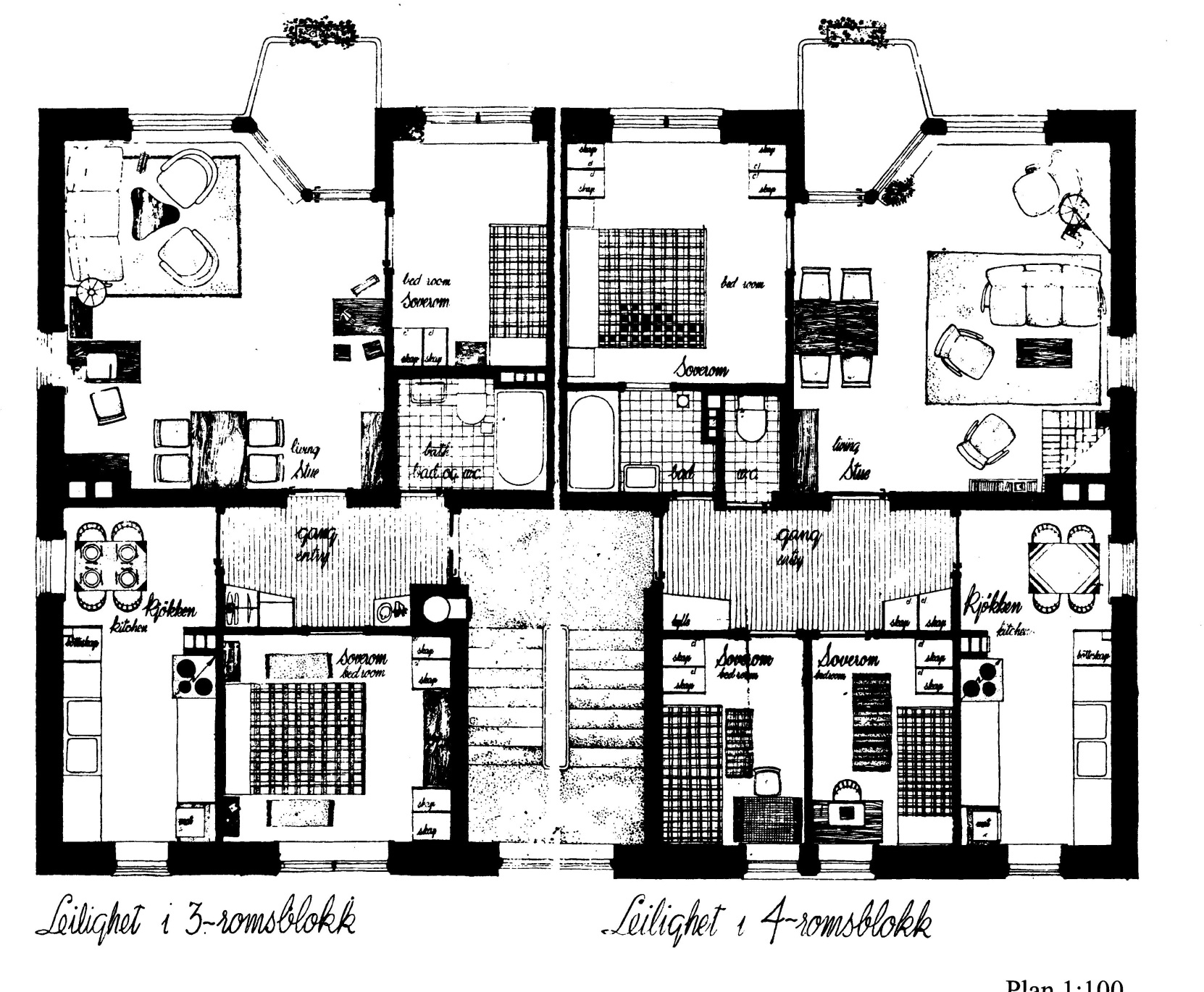 Rasjonelle fornuftige planer
Gradvis forbedringer
Så langt kom vi
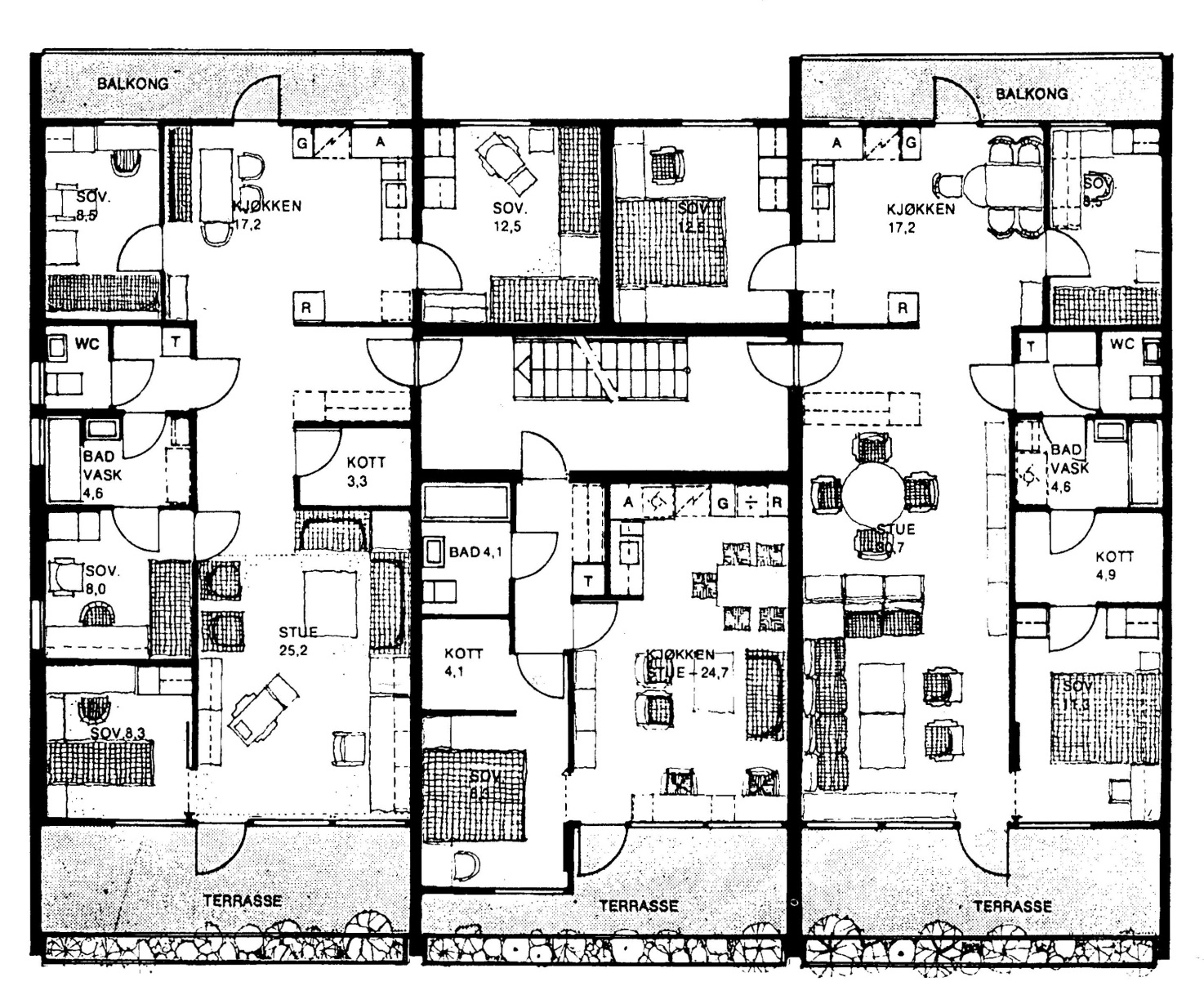 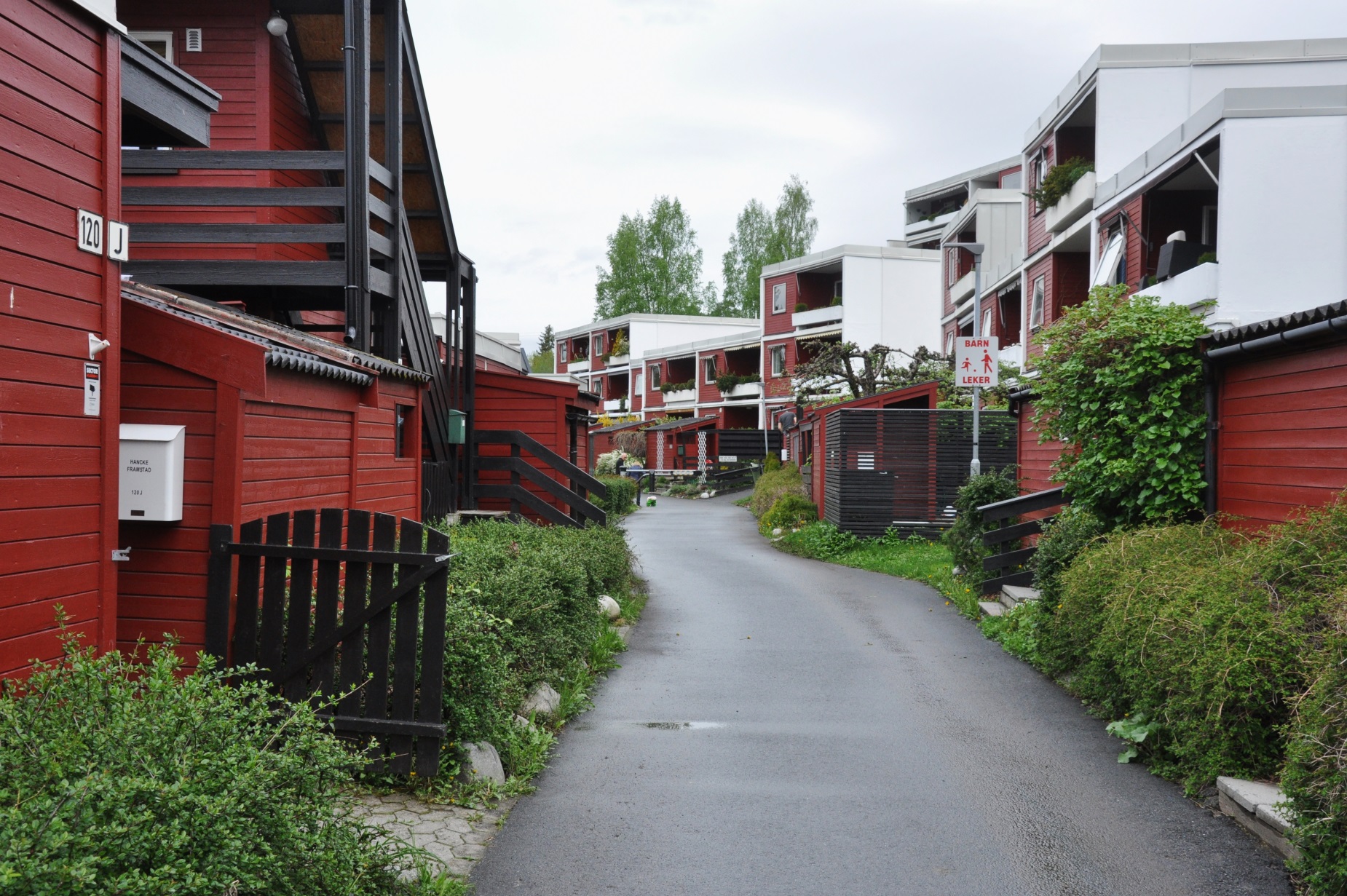 Redusert areal- og planstandard fra år 2000
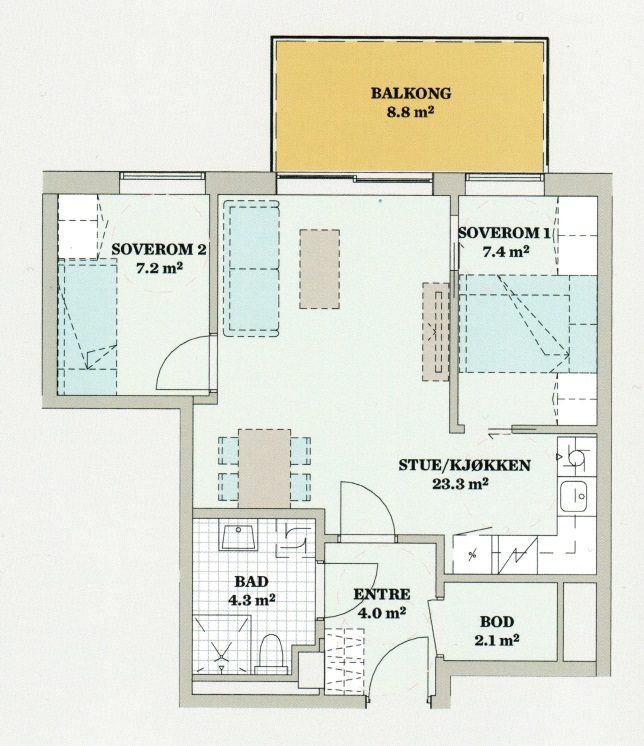 Trange rom 
Stuen som gjennomgansgangsrom
Mørkt kjøkken og færre oppholdssoner (for barn)
Lite eller ingen bodplass/oppbevaring

Mye flytting, barn
Slitsomt hverdagsliv og konfliktskapende 
Bolig som investeringsobjekt
Utleie og Airbnb  
Ustabile bomiljøer
Romslige boliger med soner for barn og lek
Romsås 1969-73
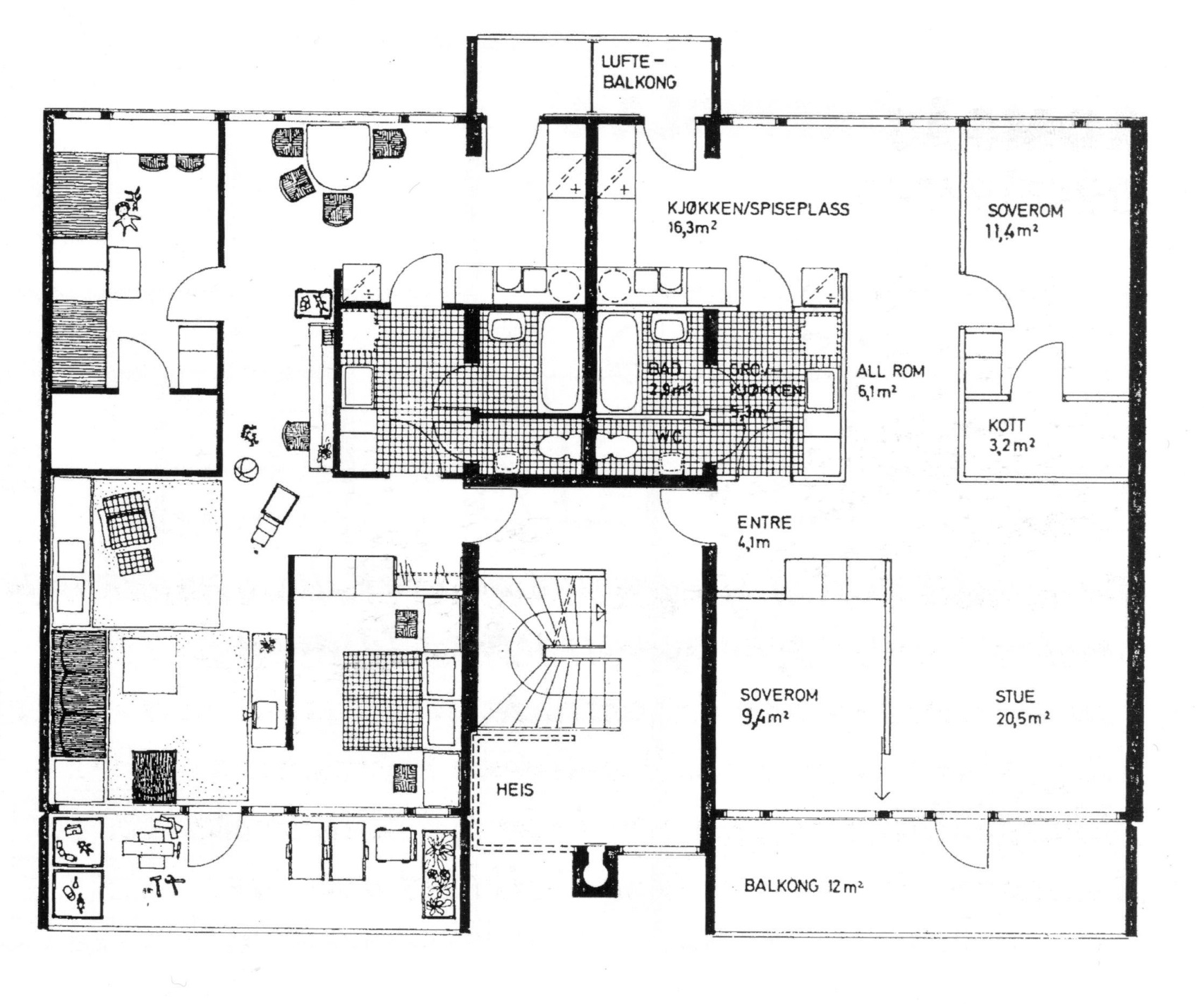 Stortingets kommunal- og miljøvernkomité 1974:
”to rom og kjøkken er et rimelig krav
til bolig for voksne enslige».
Stortingsmelding nr.  12 (1981-82): 
Alle etablerte husstander – herunder enslige  voksne – bør kunne ha en bolig på minst to rom og kjøkken.

Husbanken definerte denne til å ligge på minimum 50-55 m2

Oslo kommune hadde forbud mot bygging av ettrommere fra 1985 til 2004.
50 m2 i 1980, 35 m2 i 2017.
15 m2 mindre – Samme pris (eller mer)
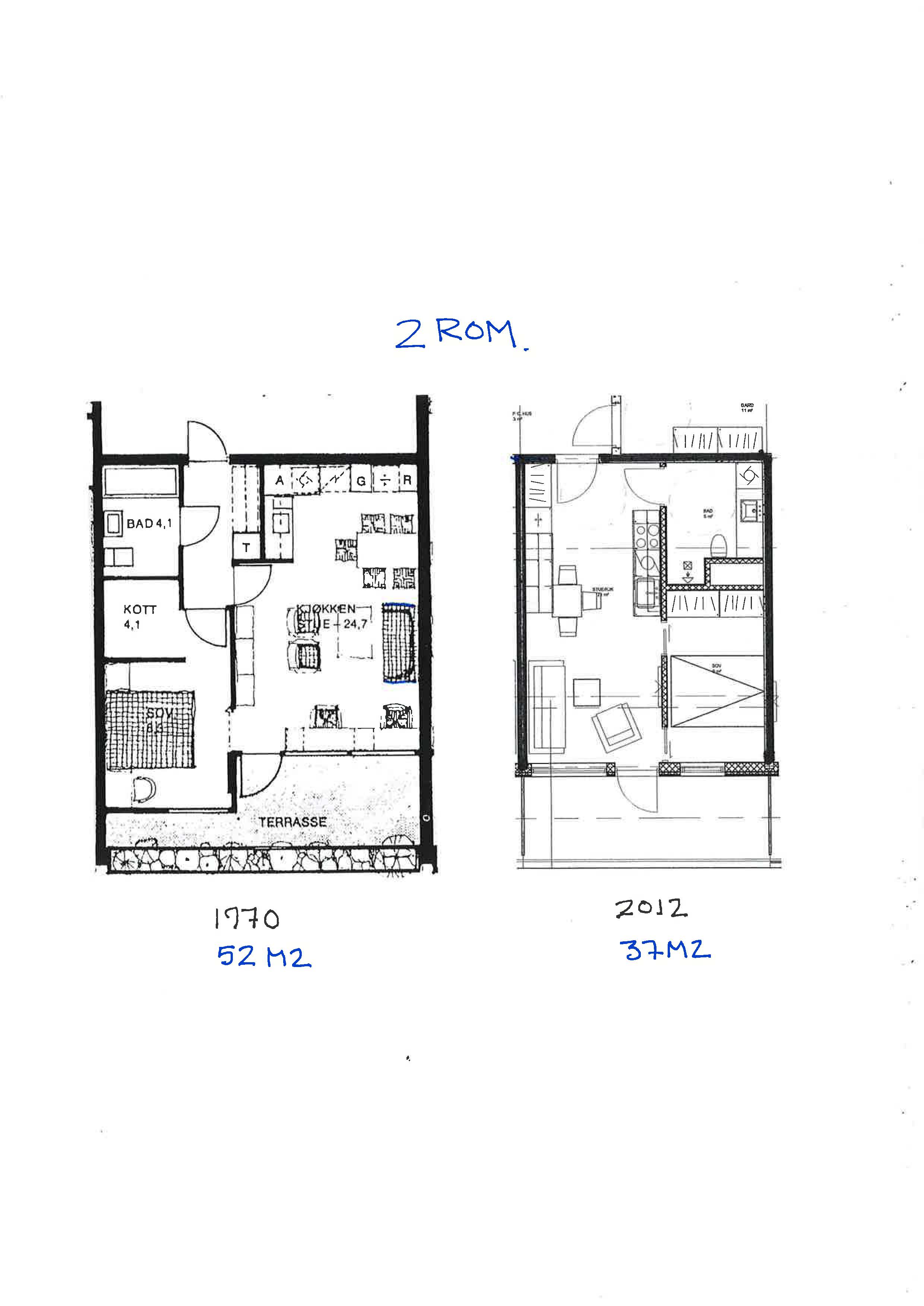 5 % av boligene i Oslo kan kjøpes av en sykepleier
(Aftenposten 8. sept.)
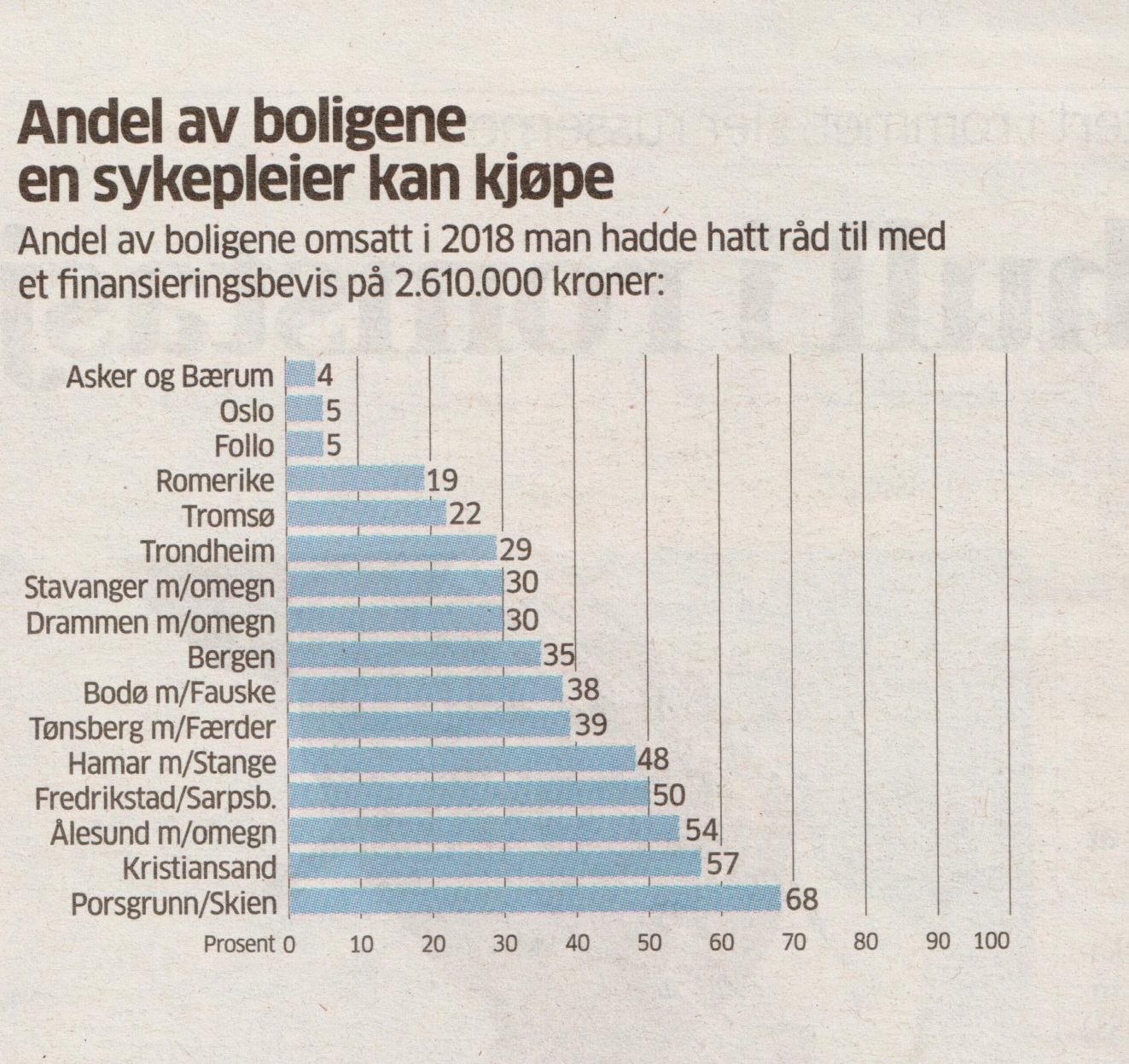 Har vi råd?
Liten sammenheng mellom pris og byggekostnader
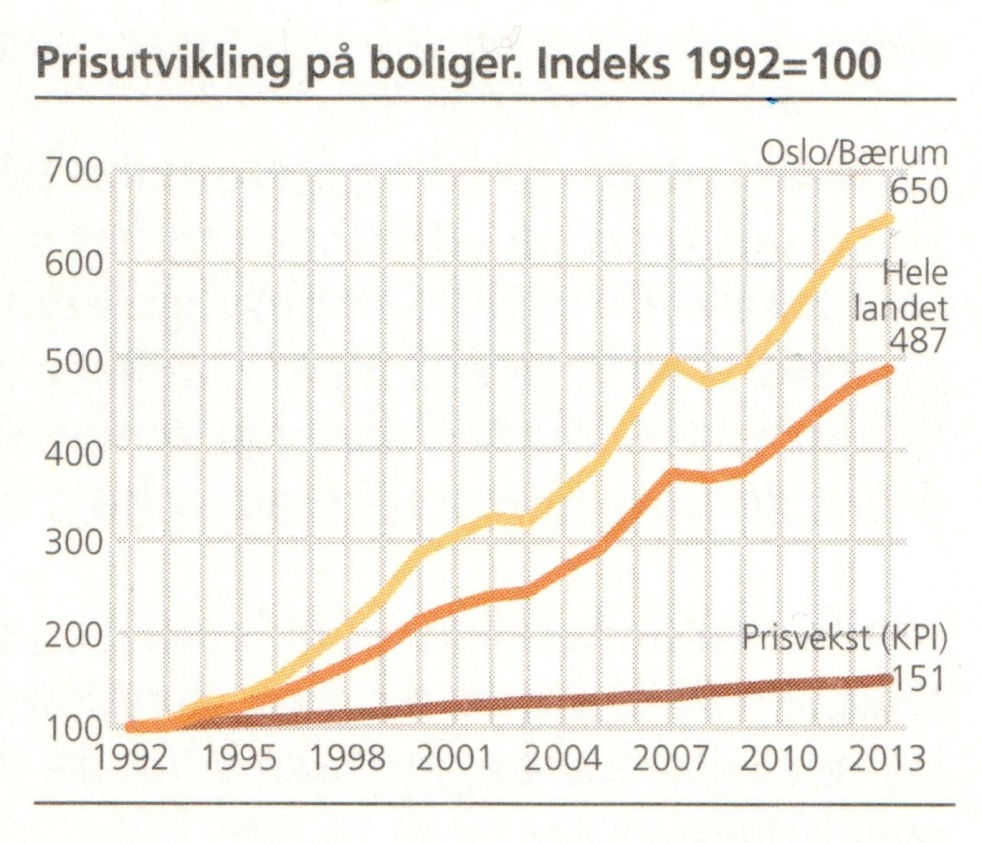 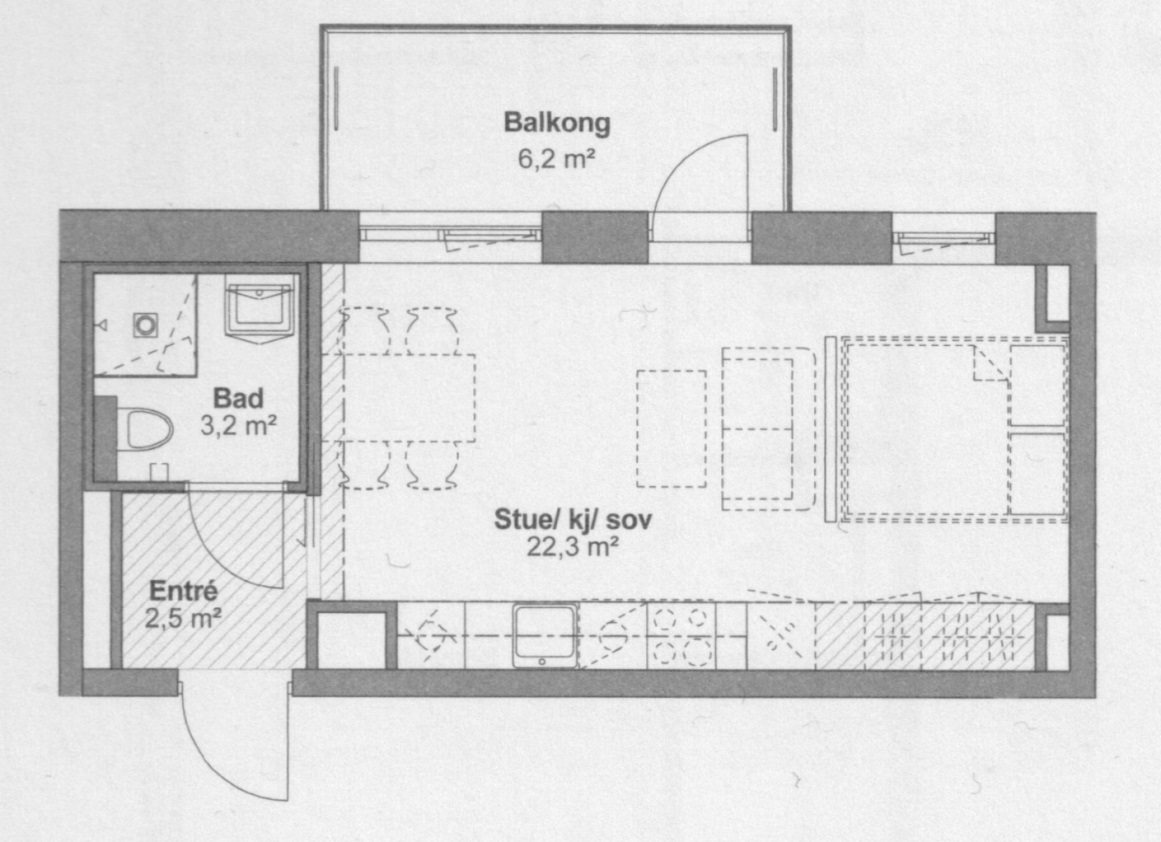 OBOS; 30 m2 til 3,3 mill.
Det dobbelte av hva den koster å bygge.
Tomt/grunnrenten avgjør
Byggekostnadene utgjør bare 35 % av prisen
Tomtekostnad og grunnrente det viktigste
Felleskap viktigere
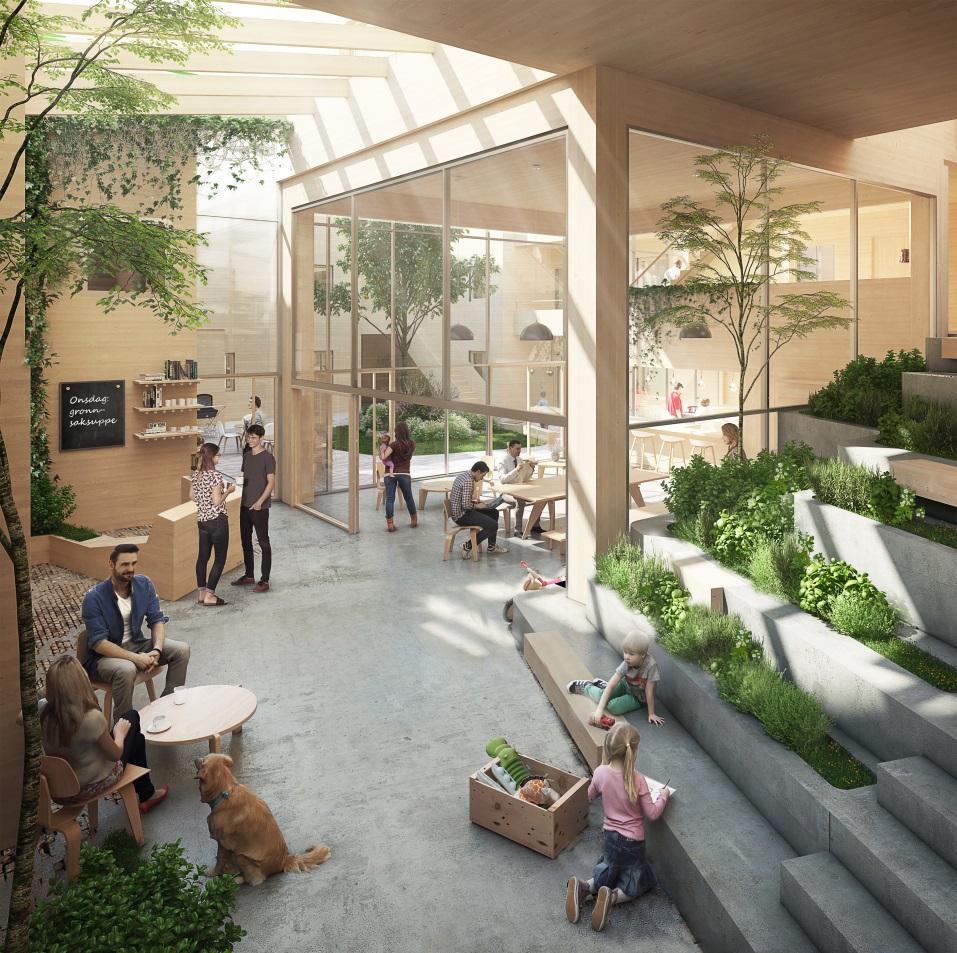 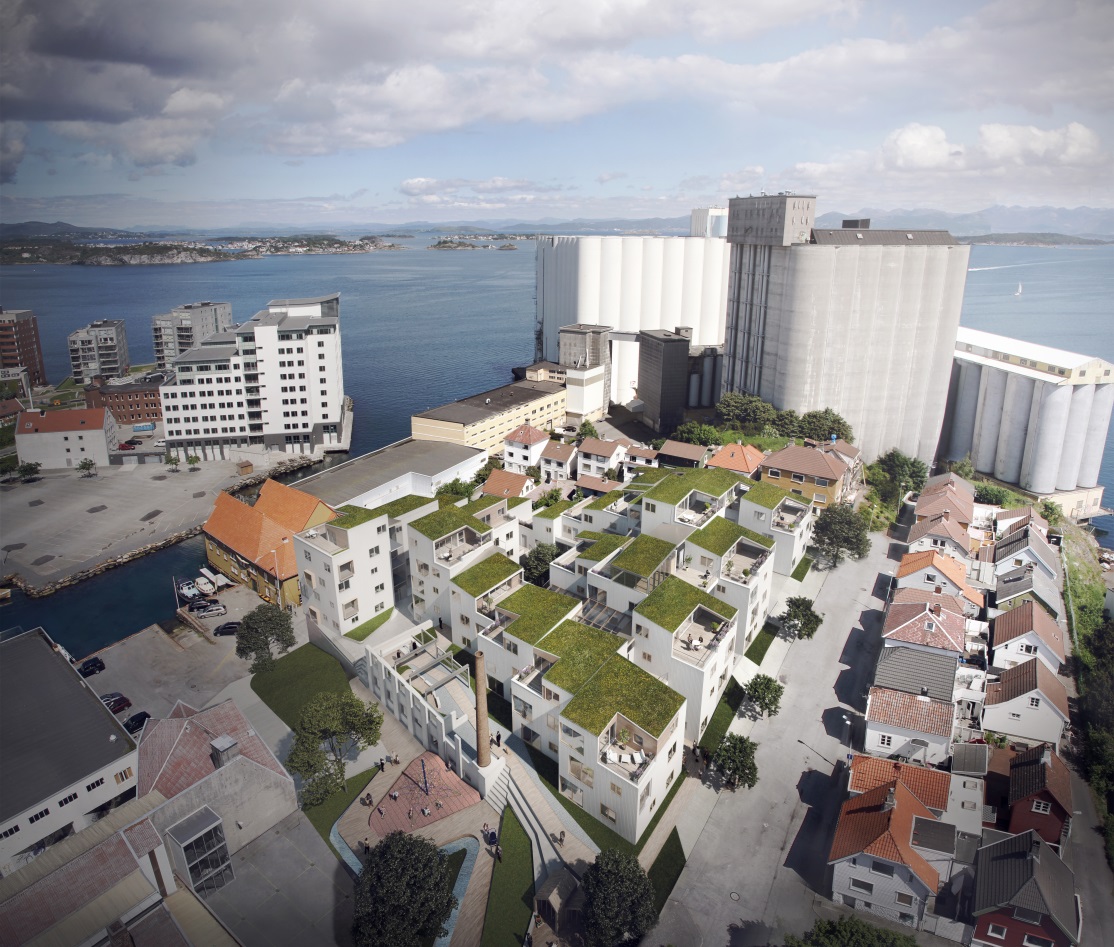 Vindmøllebakken, Stavanger
Sosialt og ressurssparende,
men skalkeskjul for redusert standard?
Skal barnefamilier og folk med midlere og lavere inntekter kunne bo i hele byen?
Bør minste arealstandarden på 35 m2 på boliger økes, (for eksempel til 50 kvadratmeter?)
Bør krav til sol på fasader og utearealer økes utover dagens praksis (for eksempel sol på halvparten av utearealene kl. 15.00 ved høst- og vårjevndøgn?)
Bør det etableres en «tredje sektor» i boligmarkedet med pris- og omsetningskontrollerte boliger?
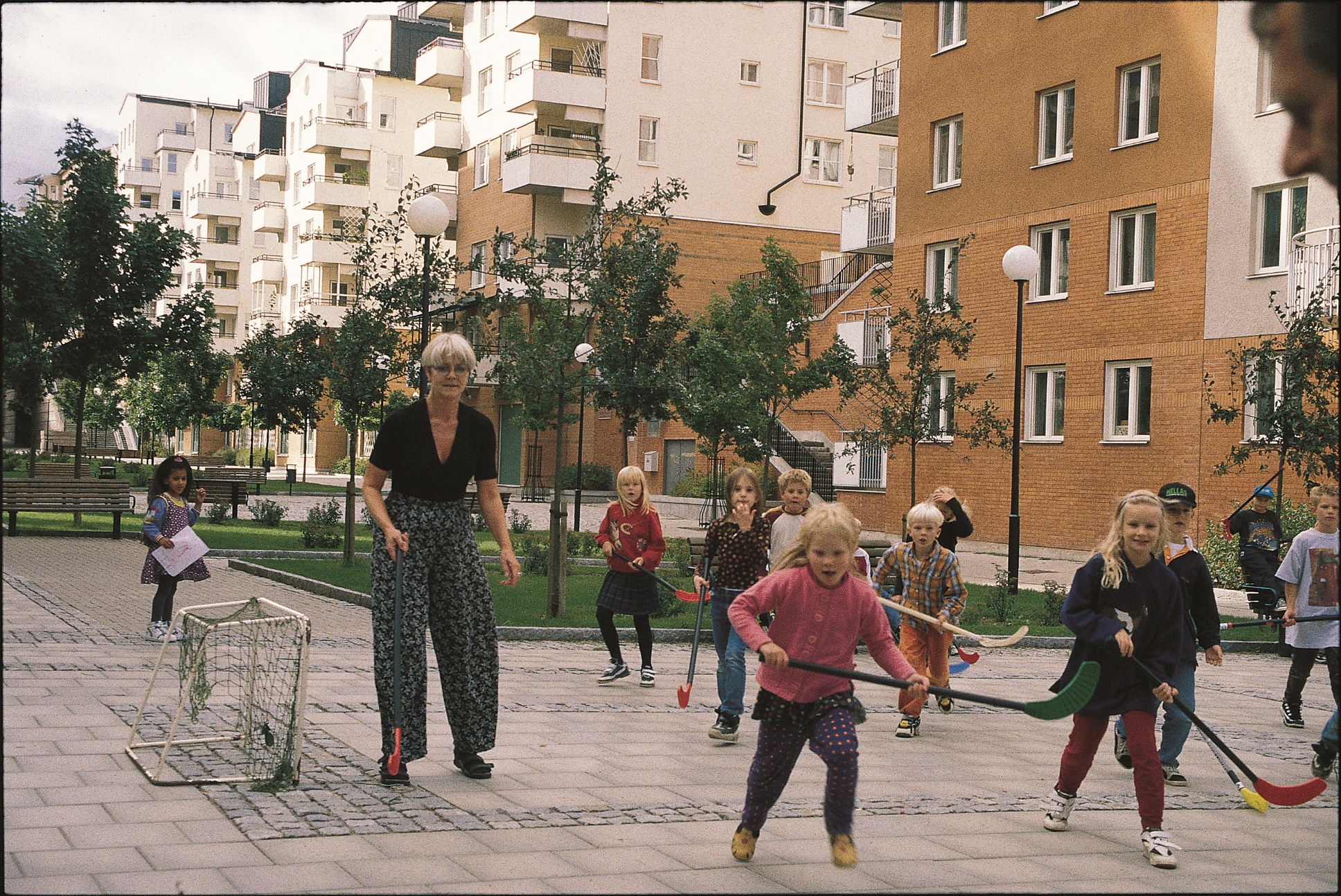